“Utopia” googled
				      duckduckgo-ed




Paul Gordyn
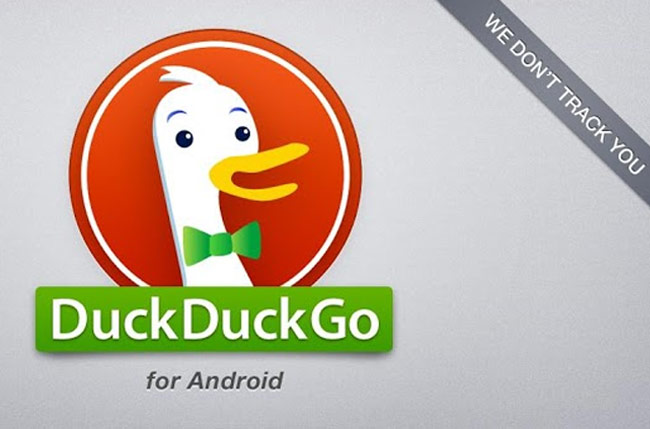 103 afbeeldingen
uit

https://duckduckgo.com/?q=utopia&t=ffsb&iax=1&ia=images&iai=http%3A%2F%2Fwww.thestoragealchemist.com%2Fwp-content%2Fuploads%2F2010%2F07%2FUtopia.jpg 

en enkele andere websites

(29/04/2015)




duur: 3 min.
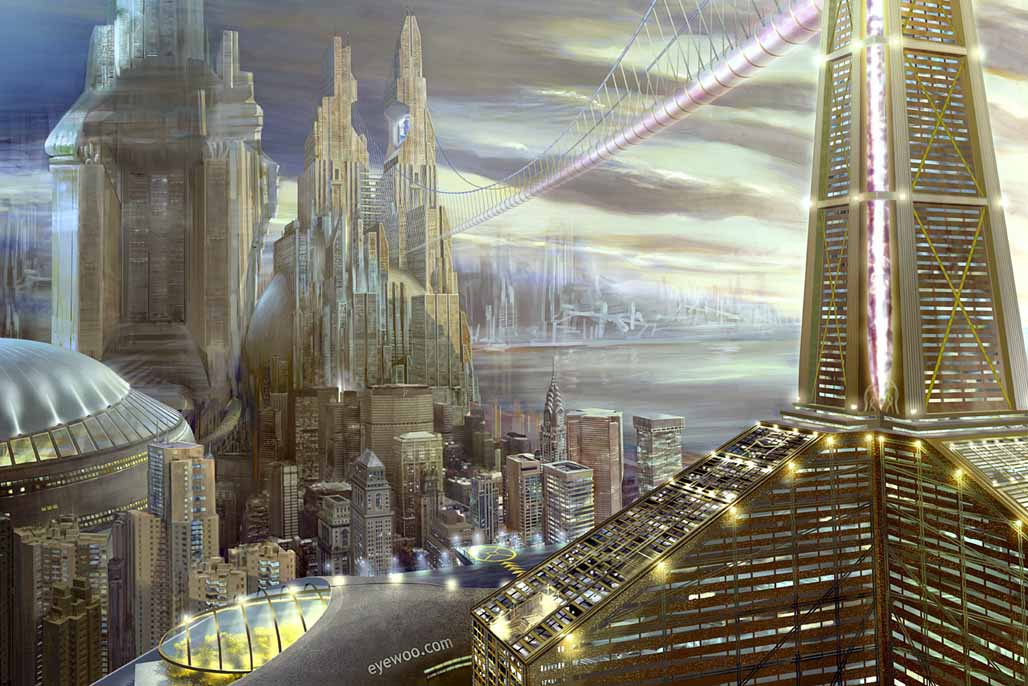 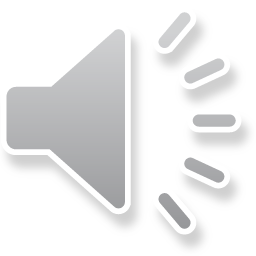 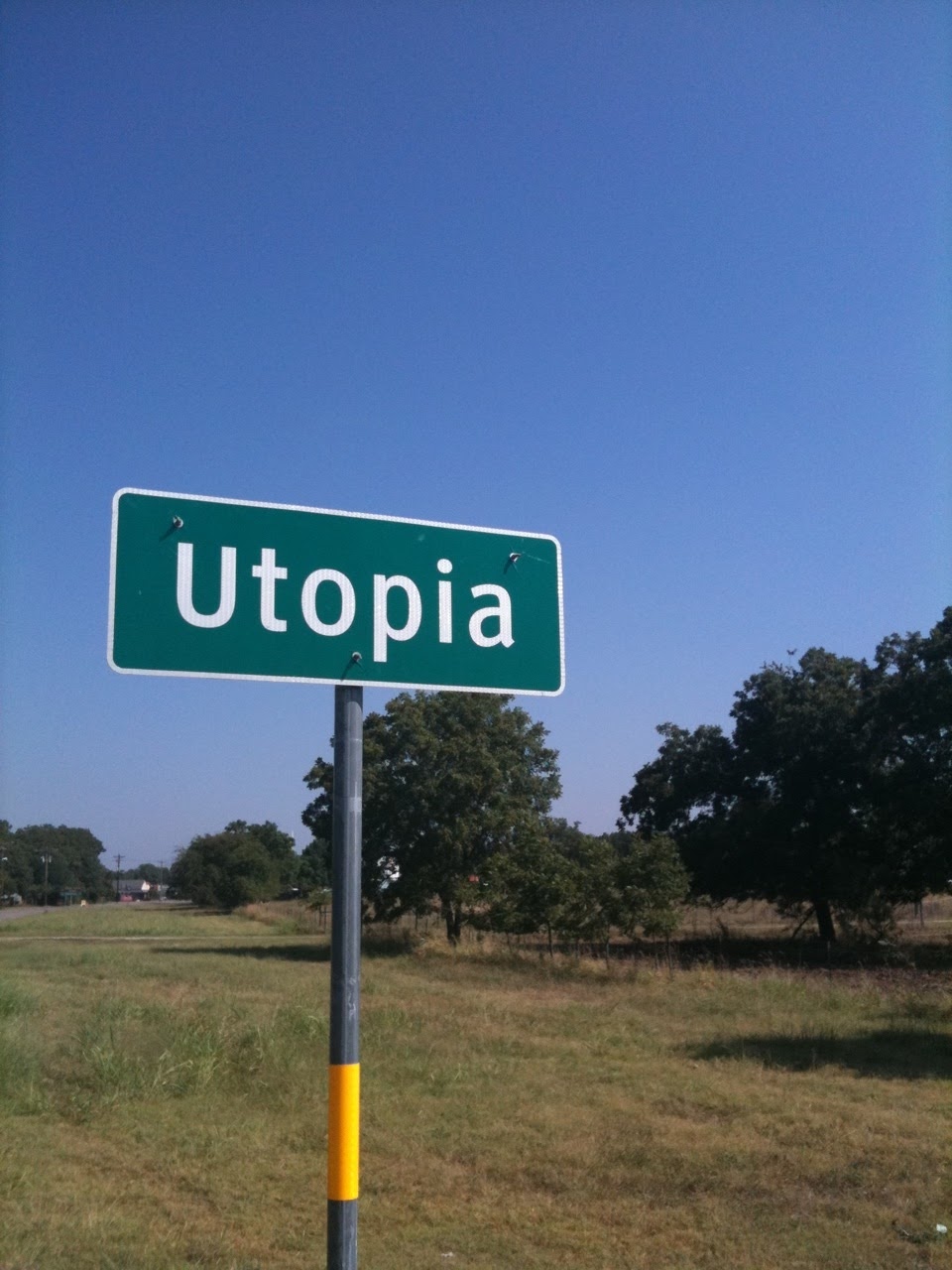 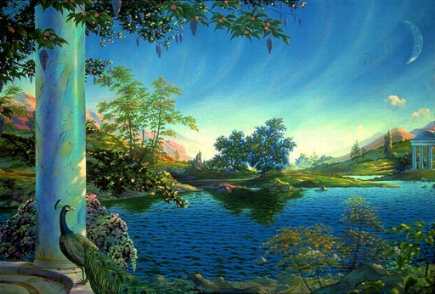 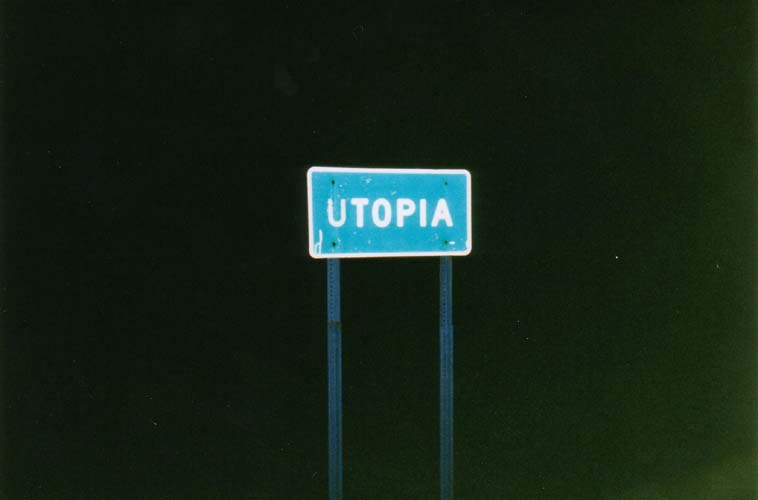 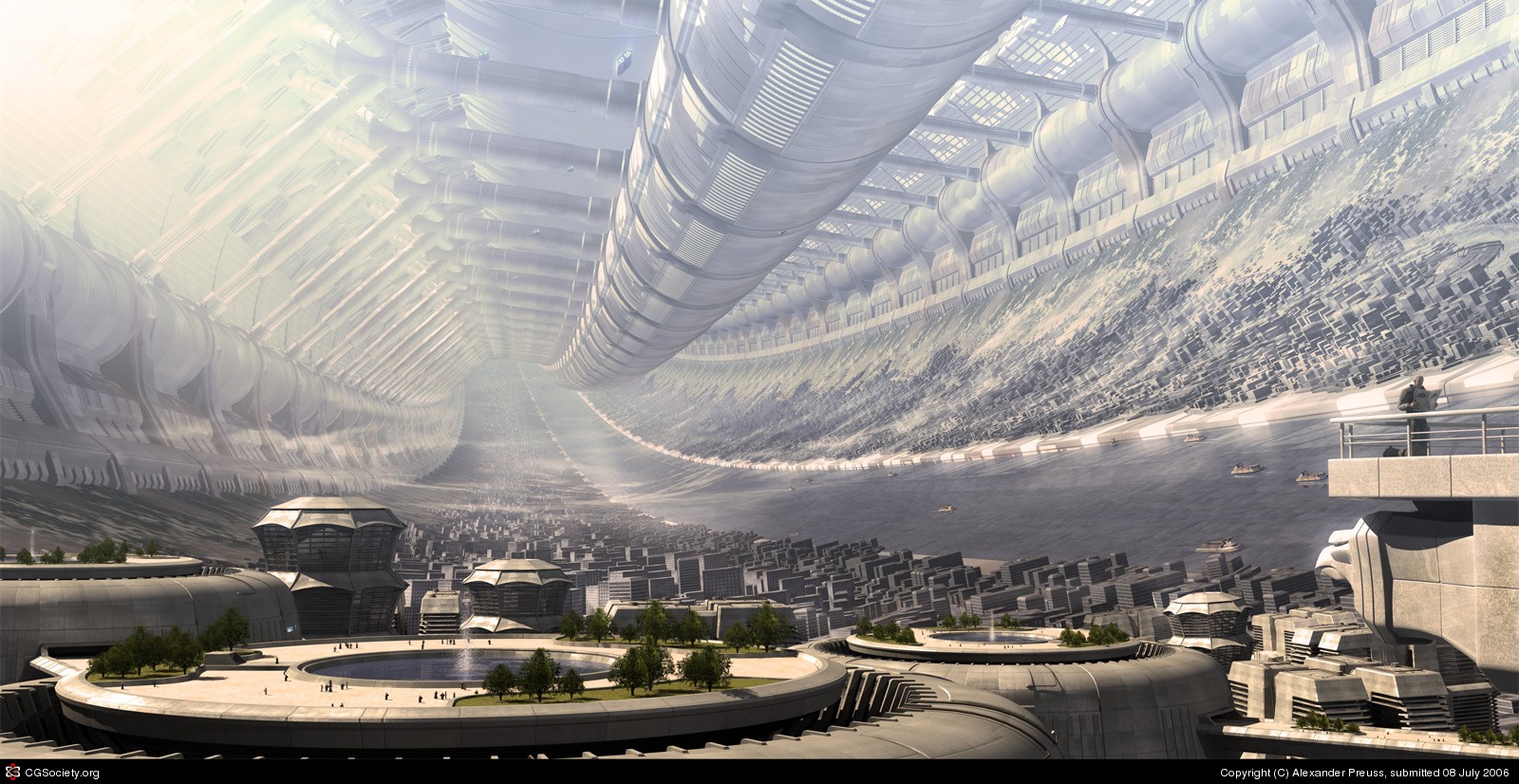 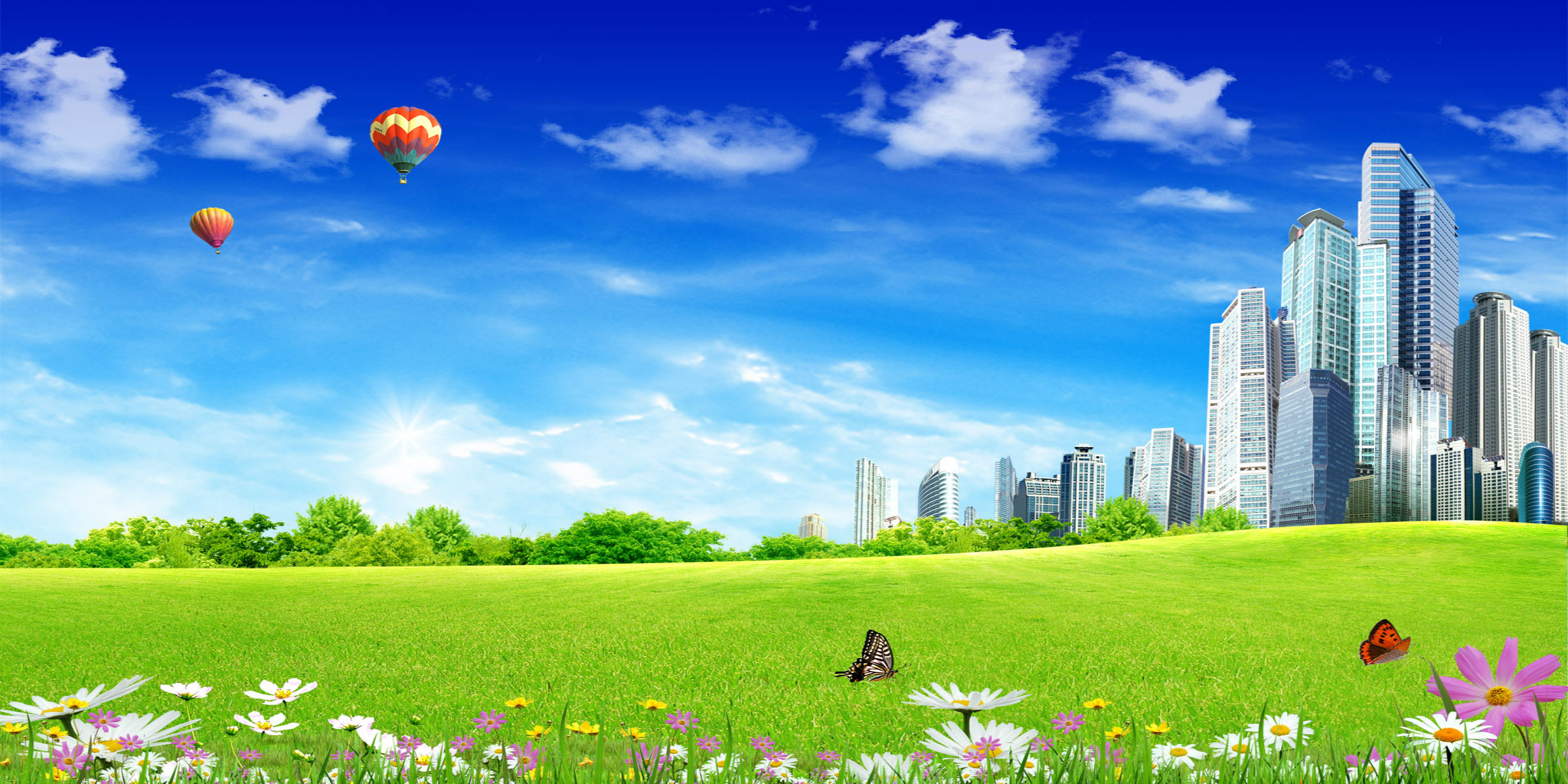 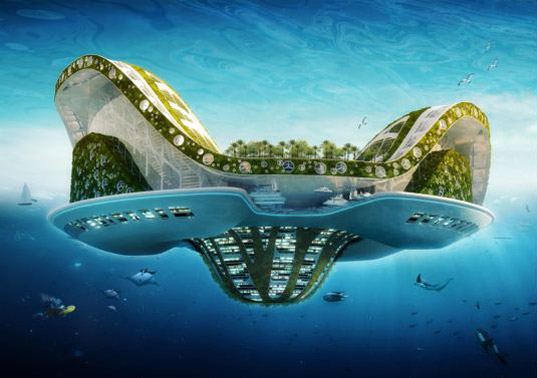 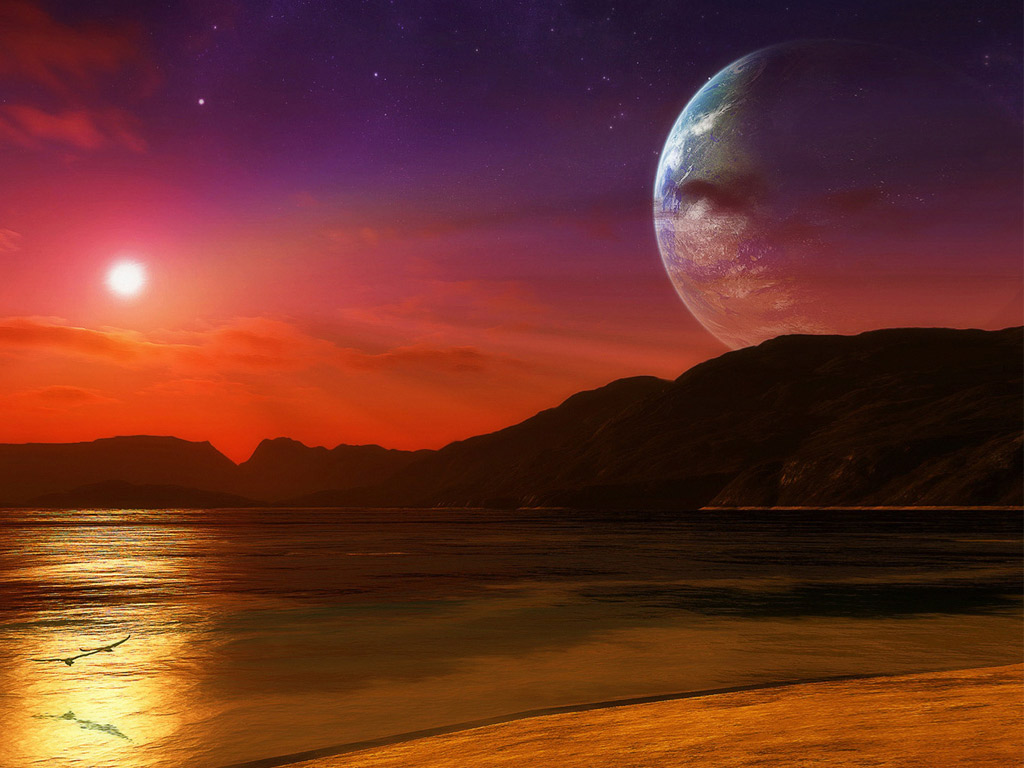 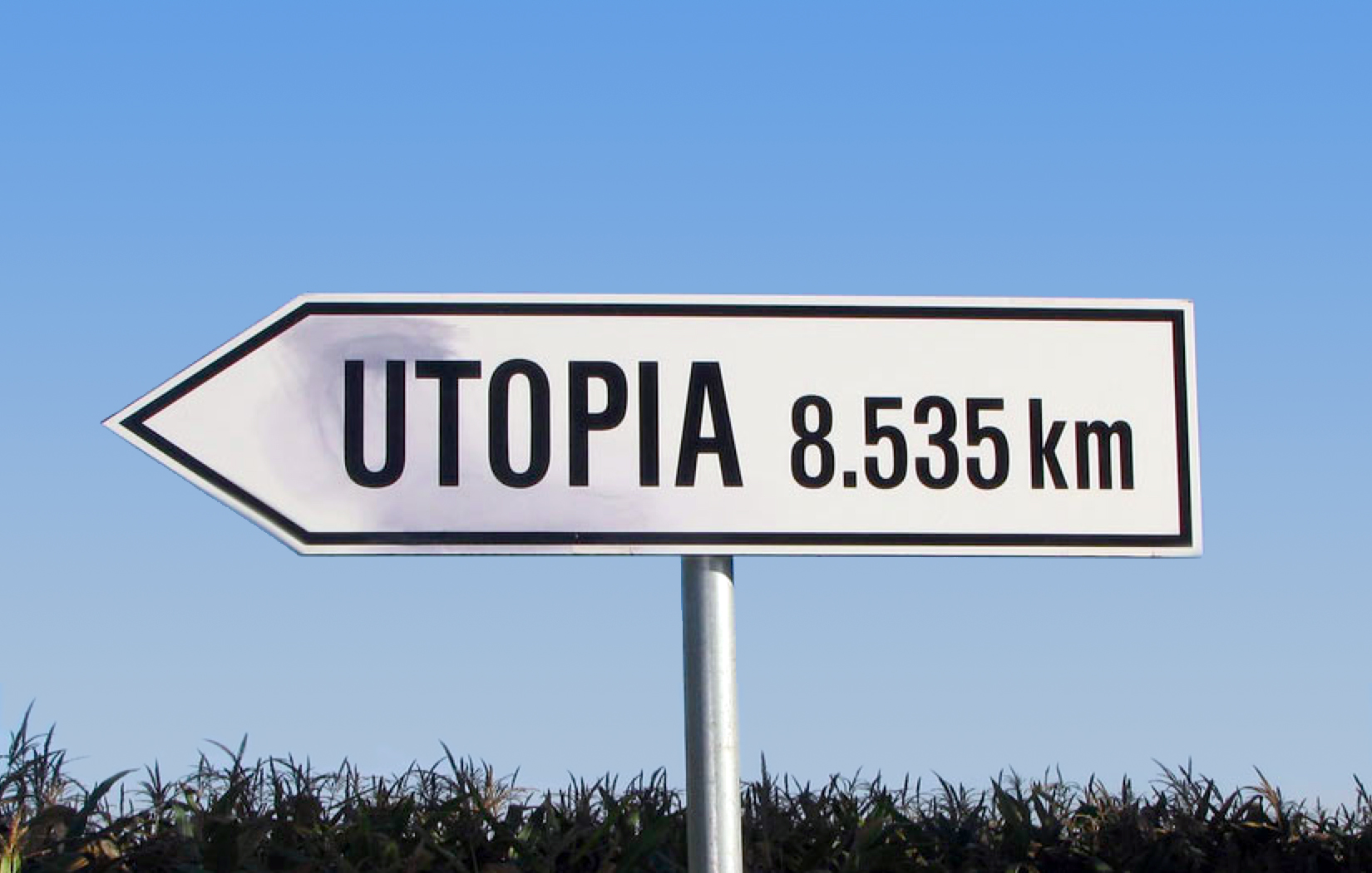 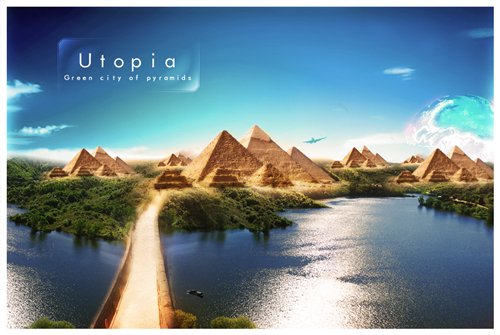 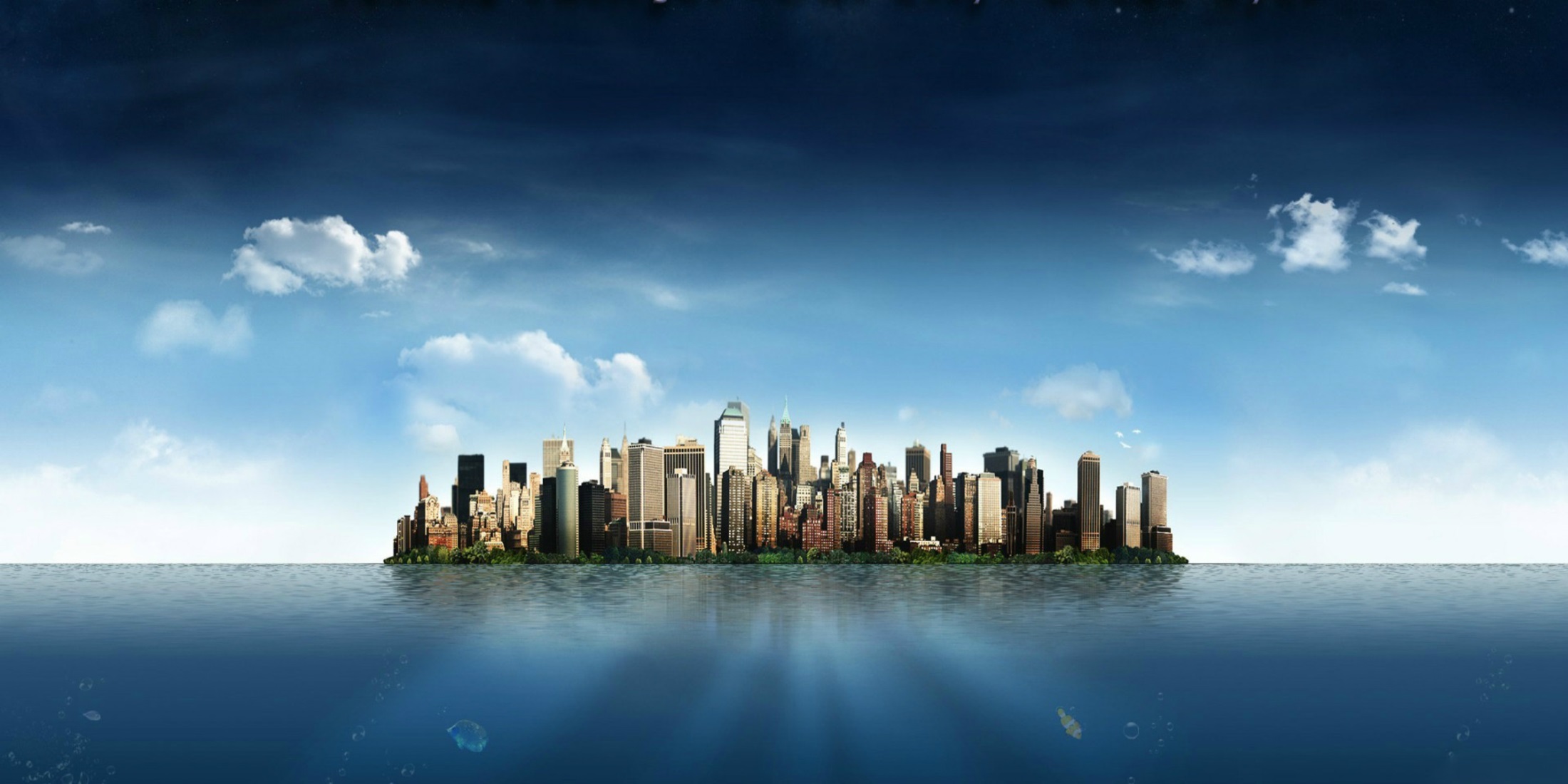 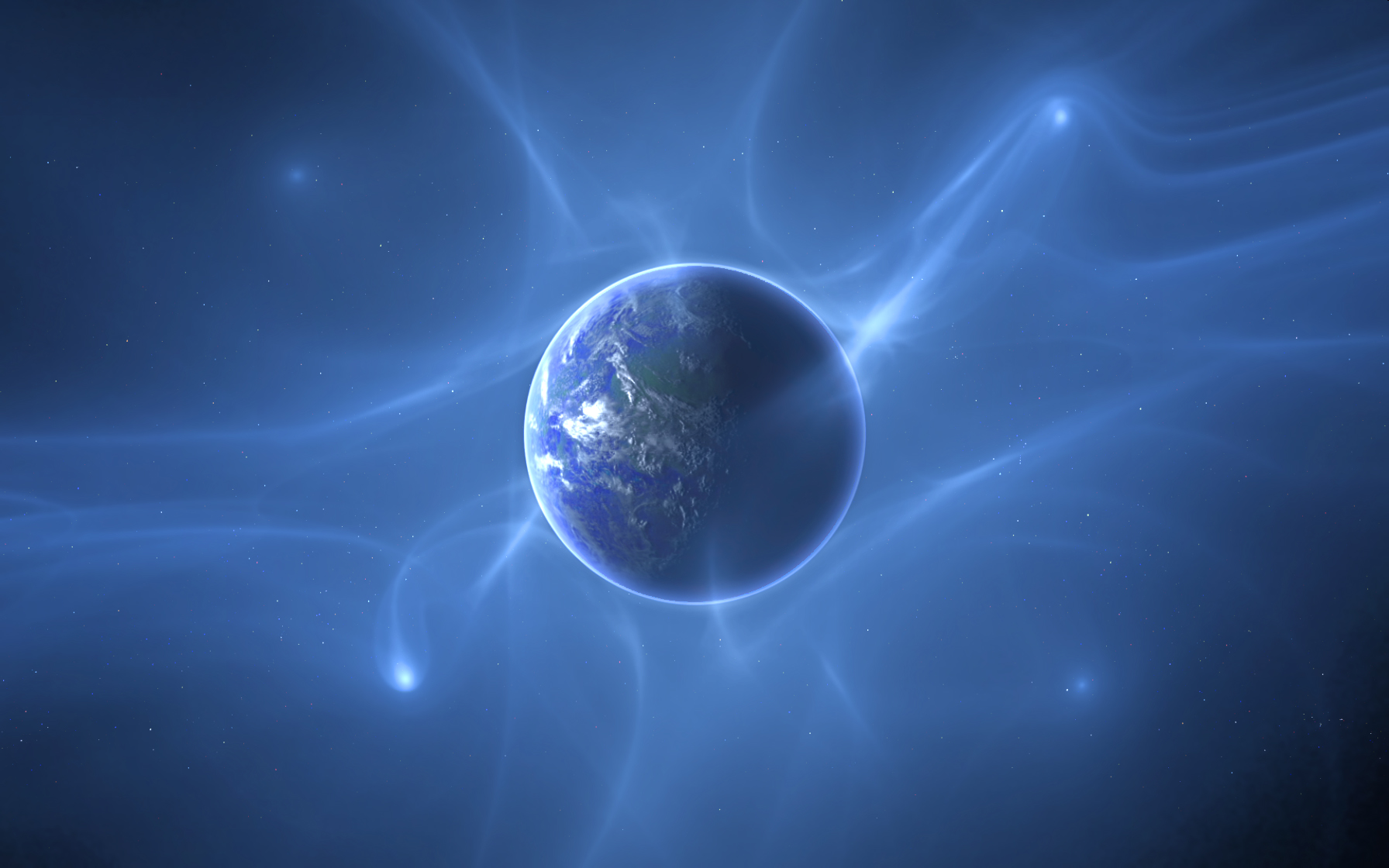 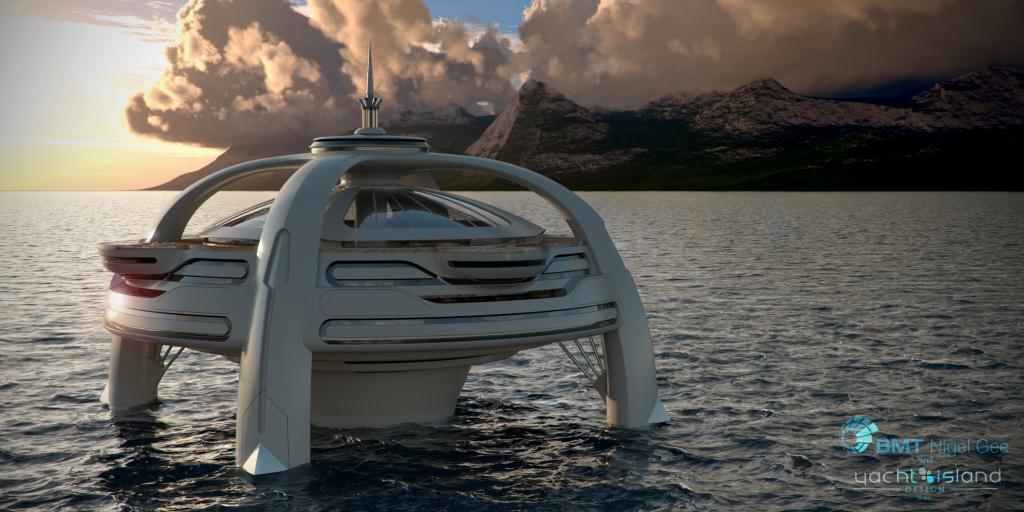 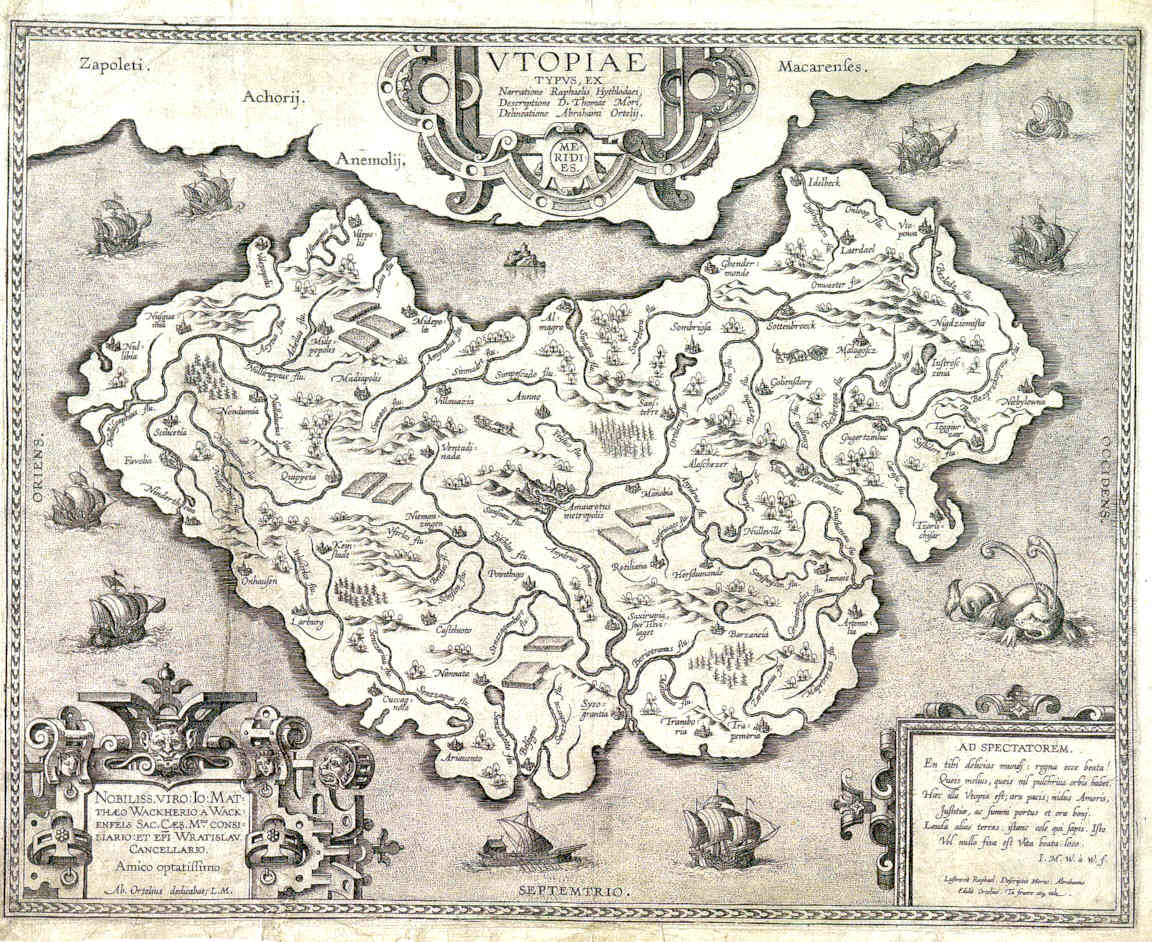 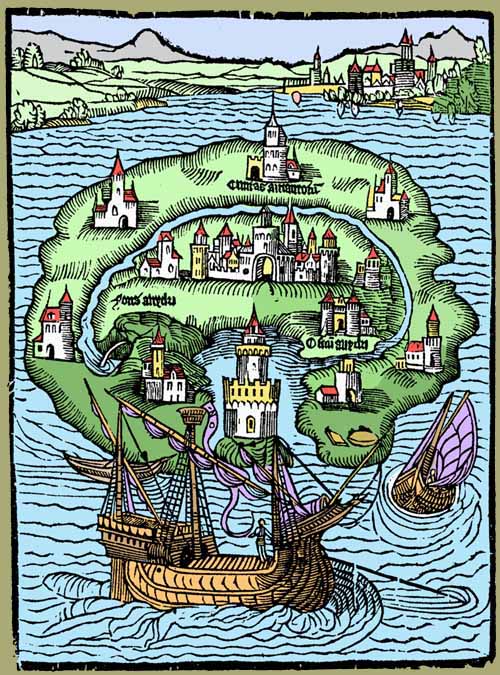 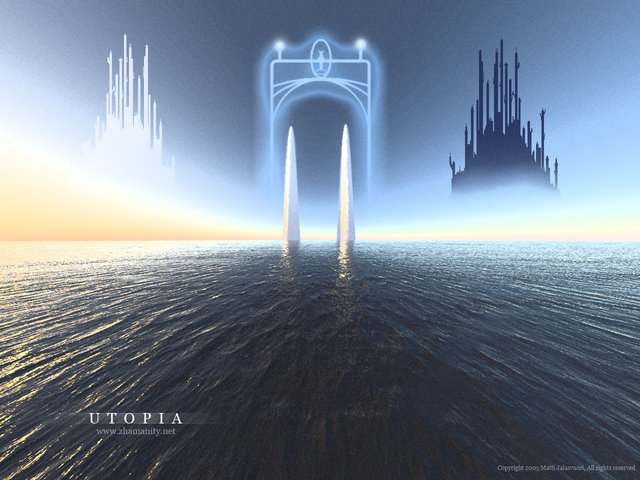 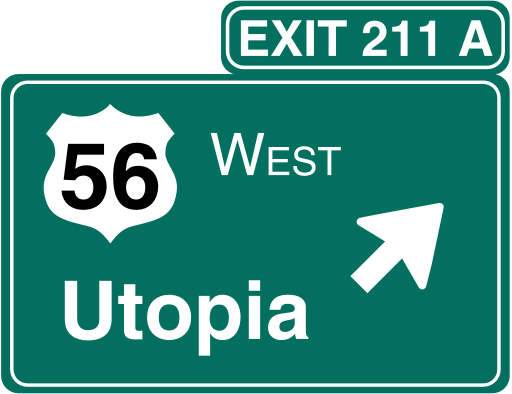 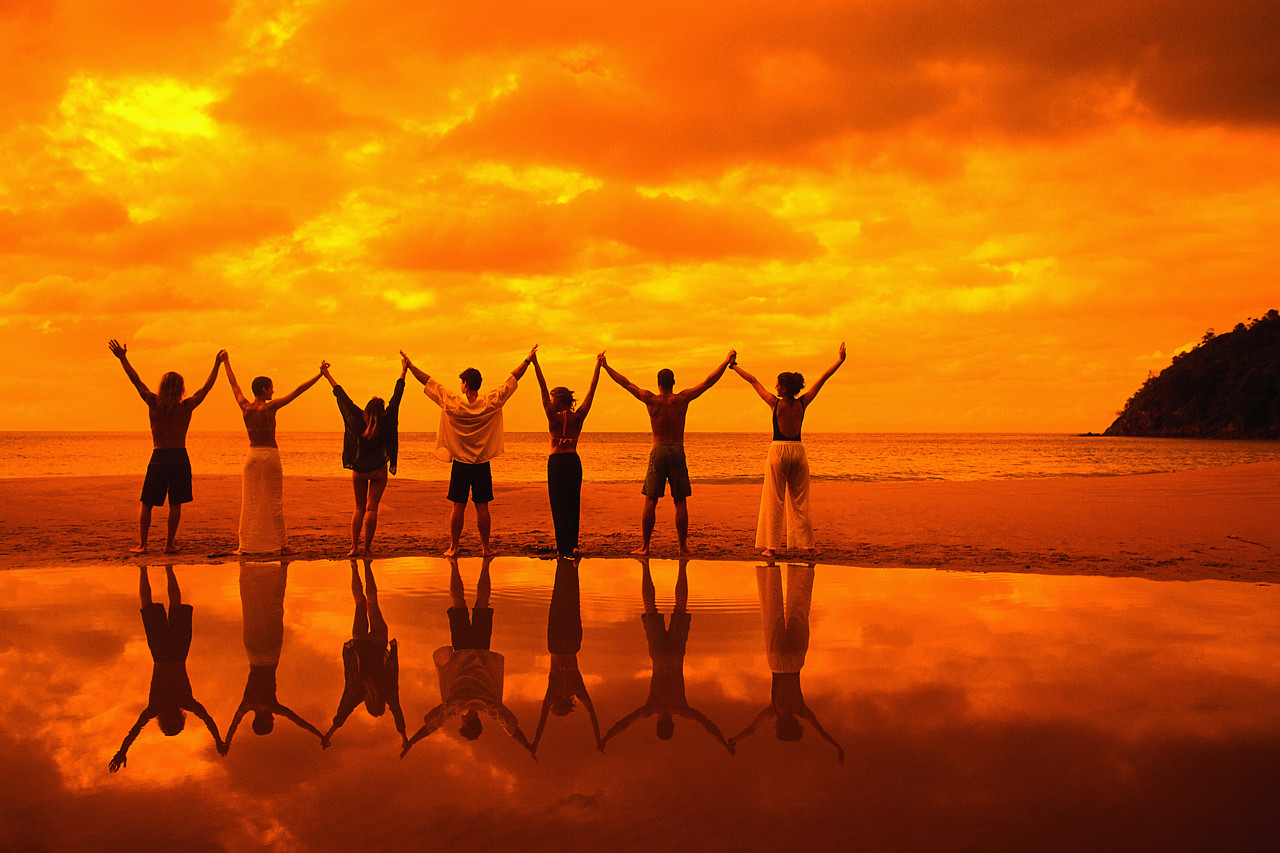 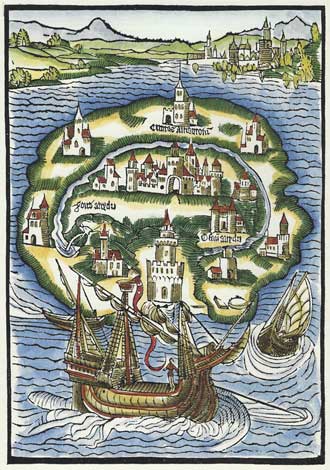 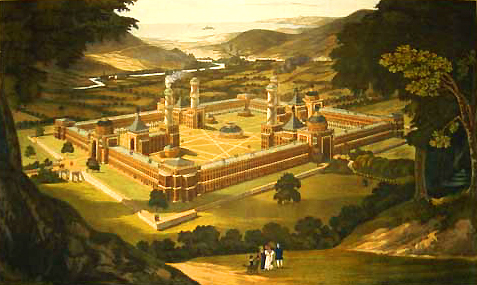 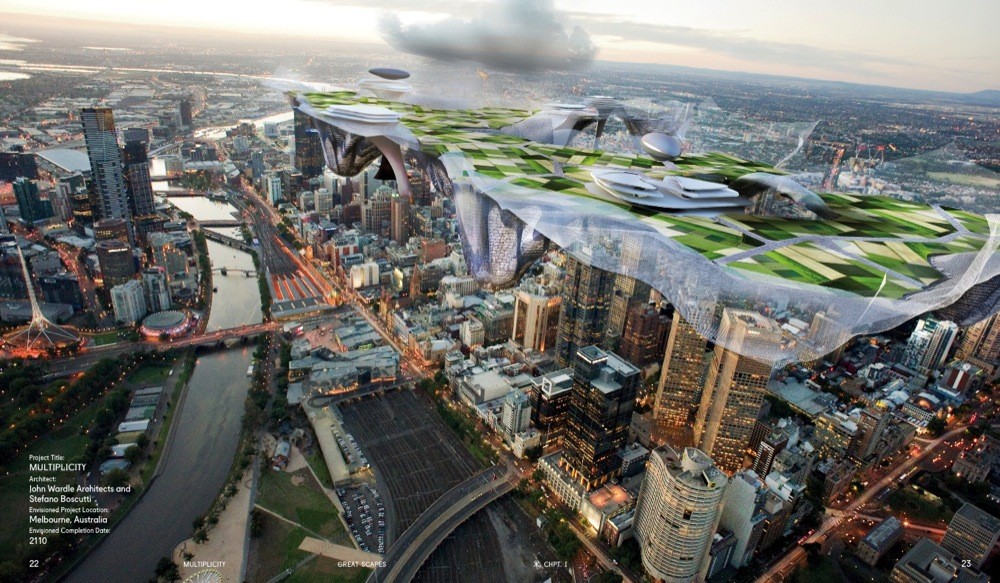 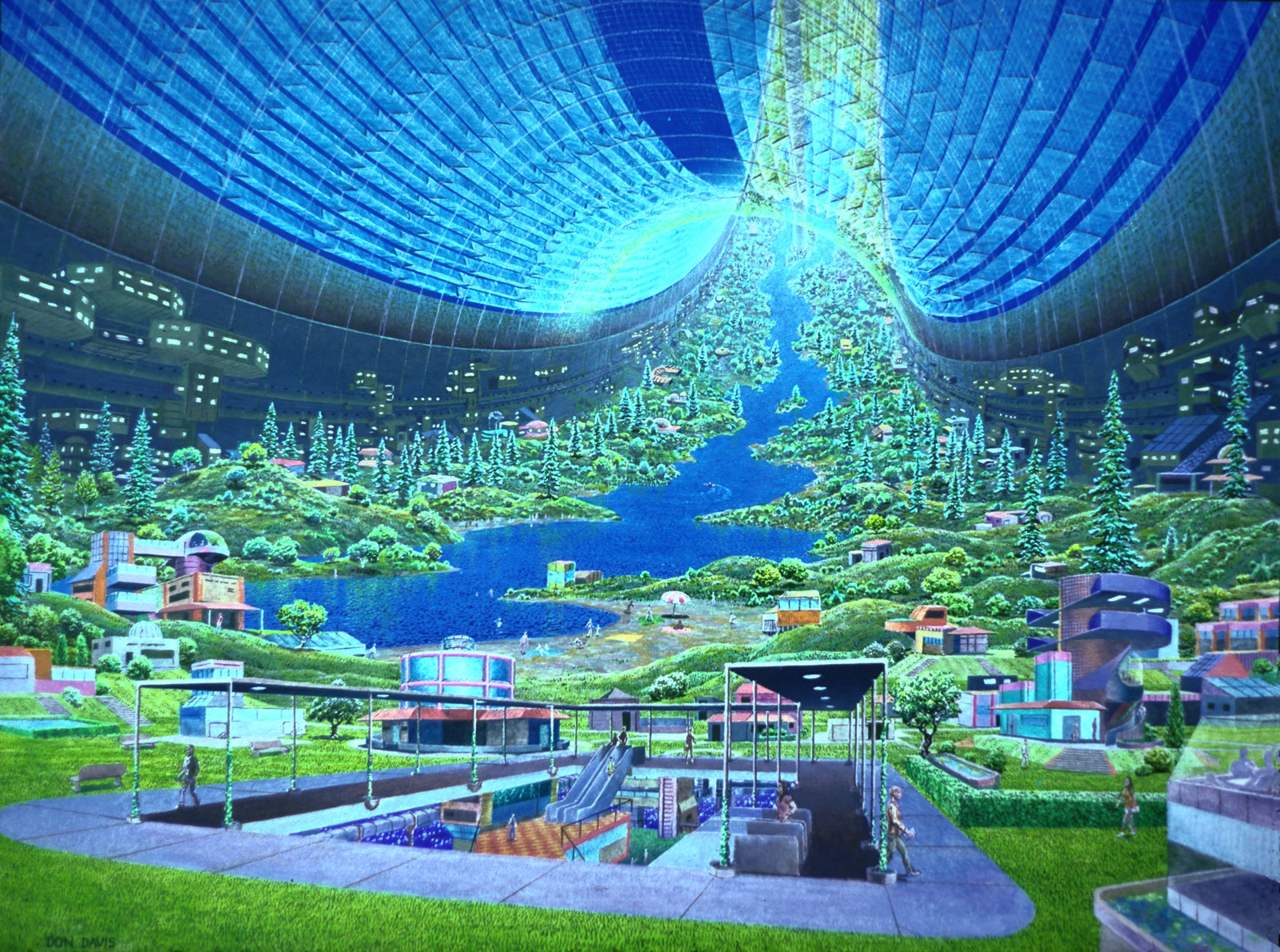 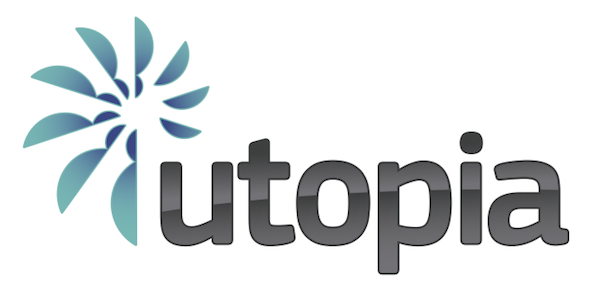 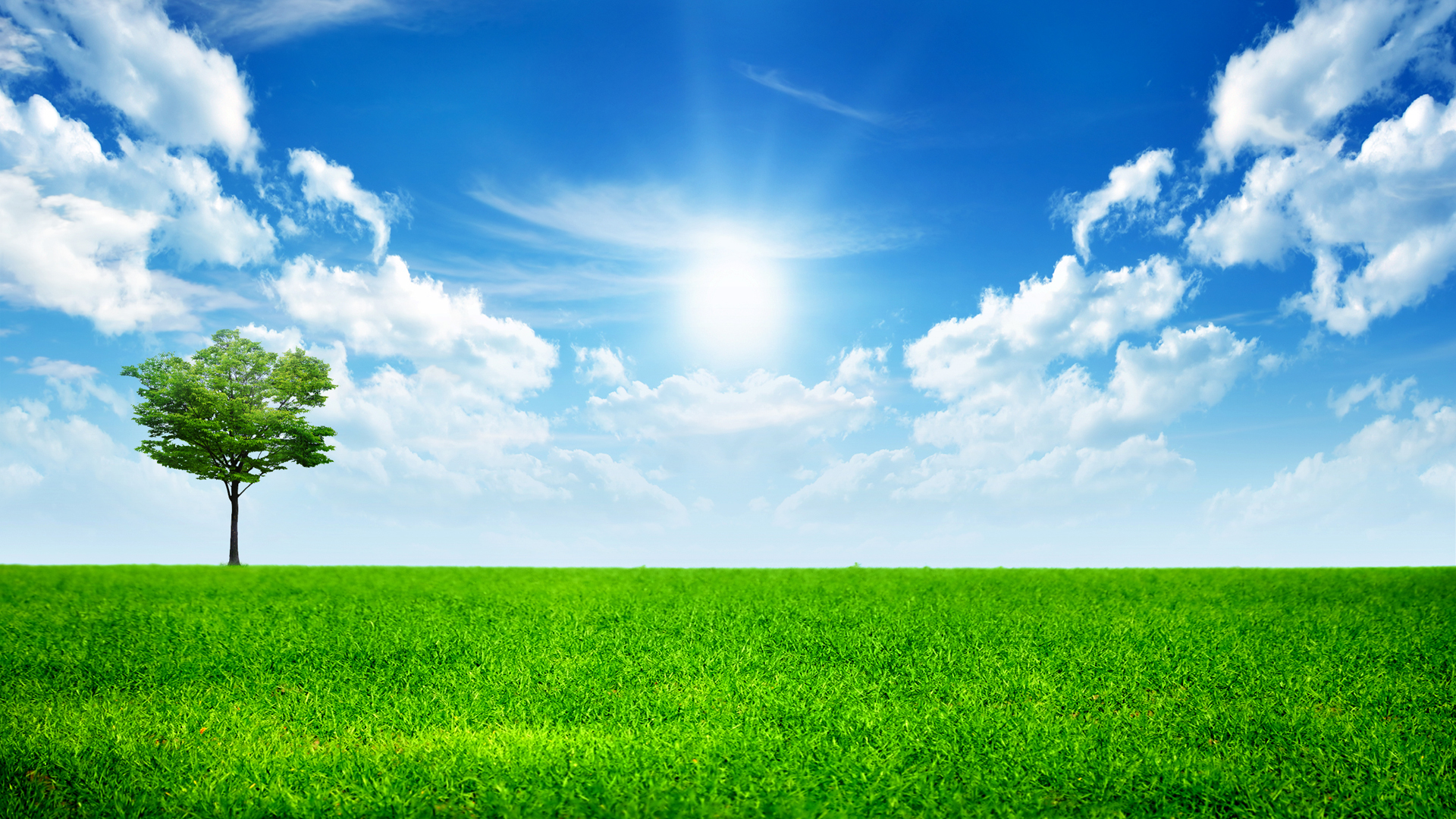 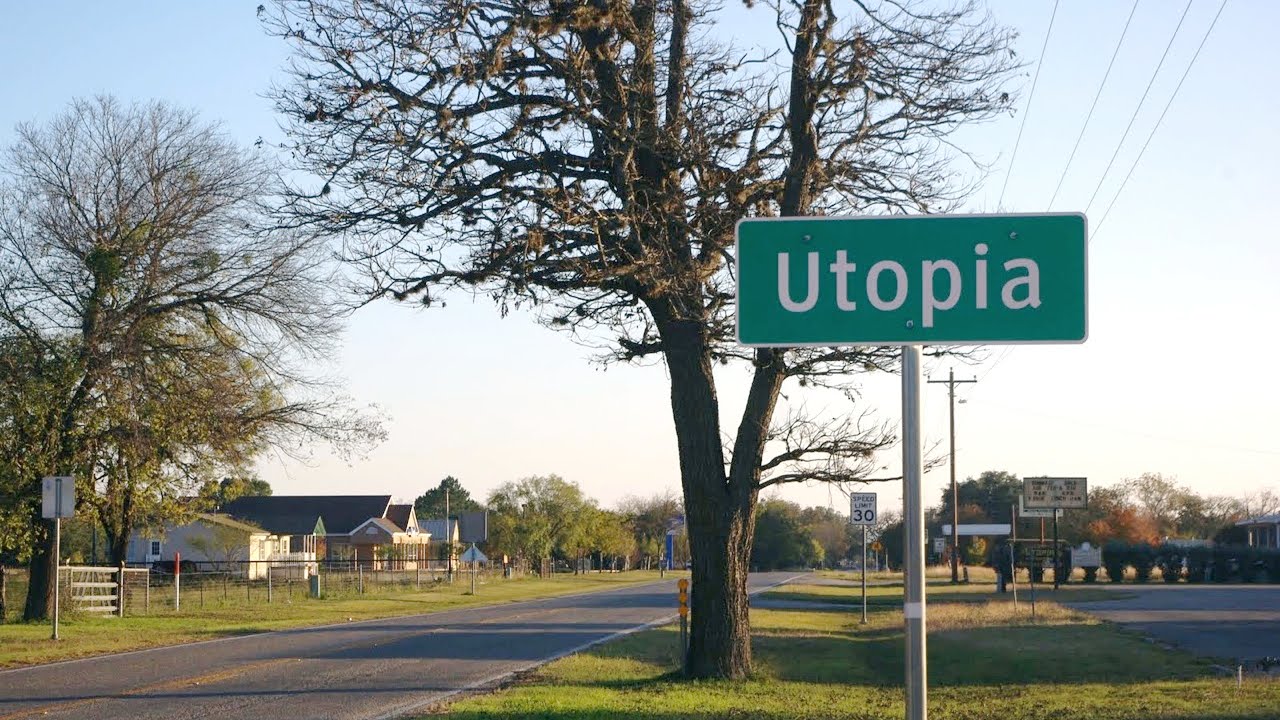 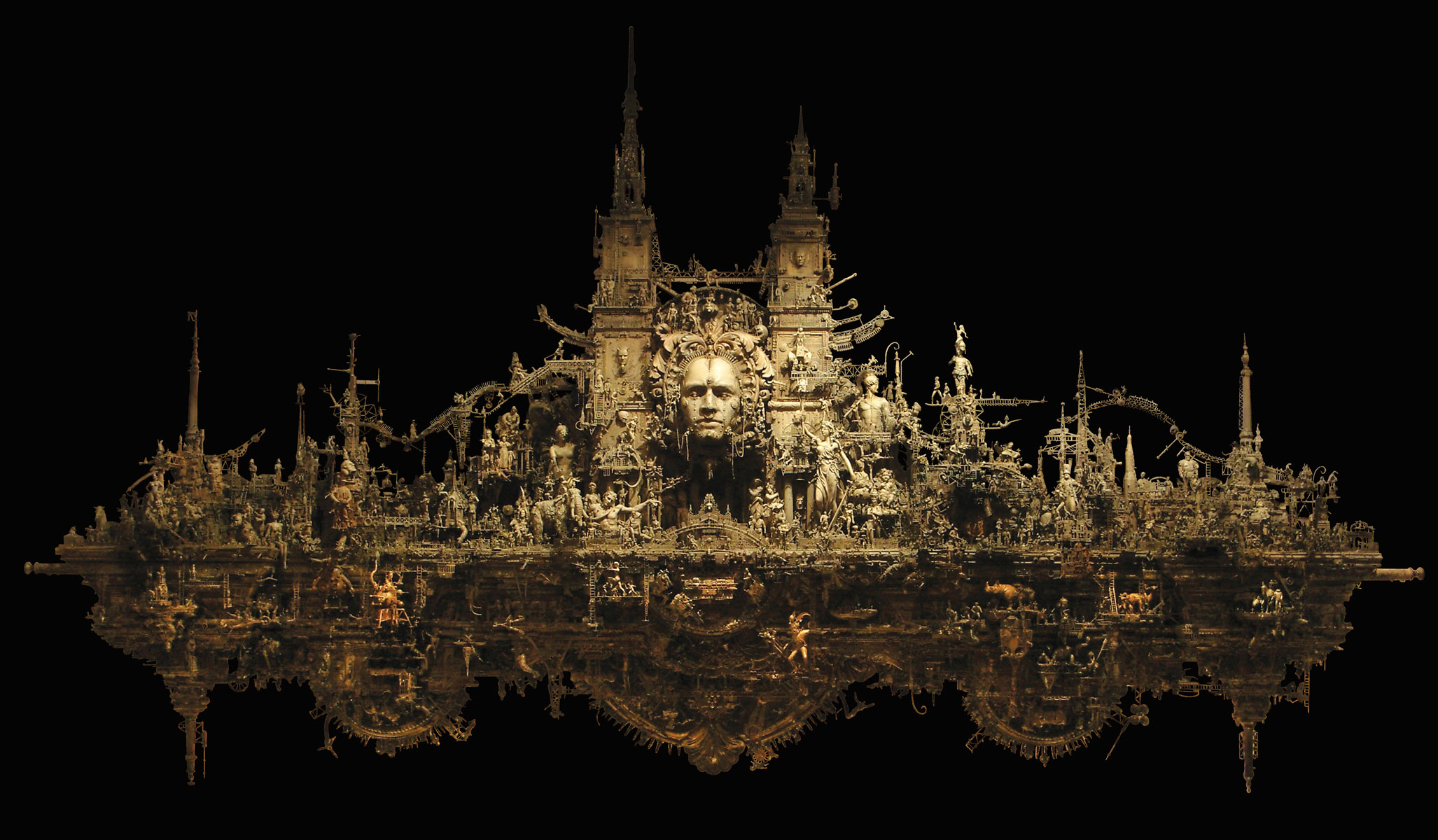 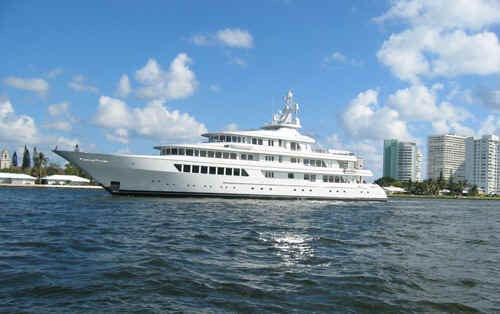 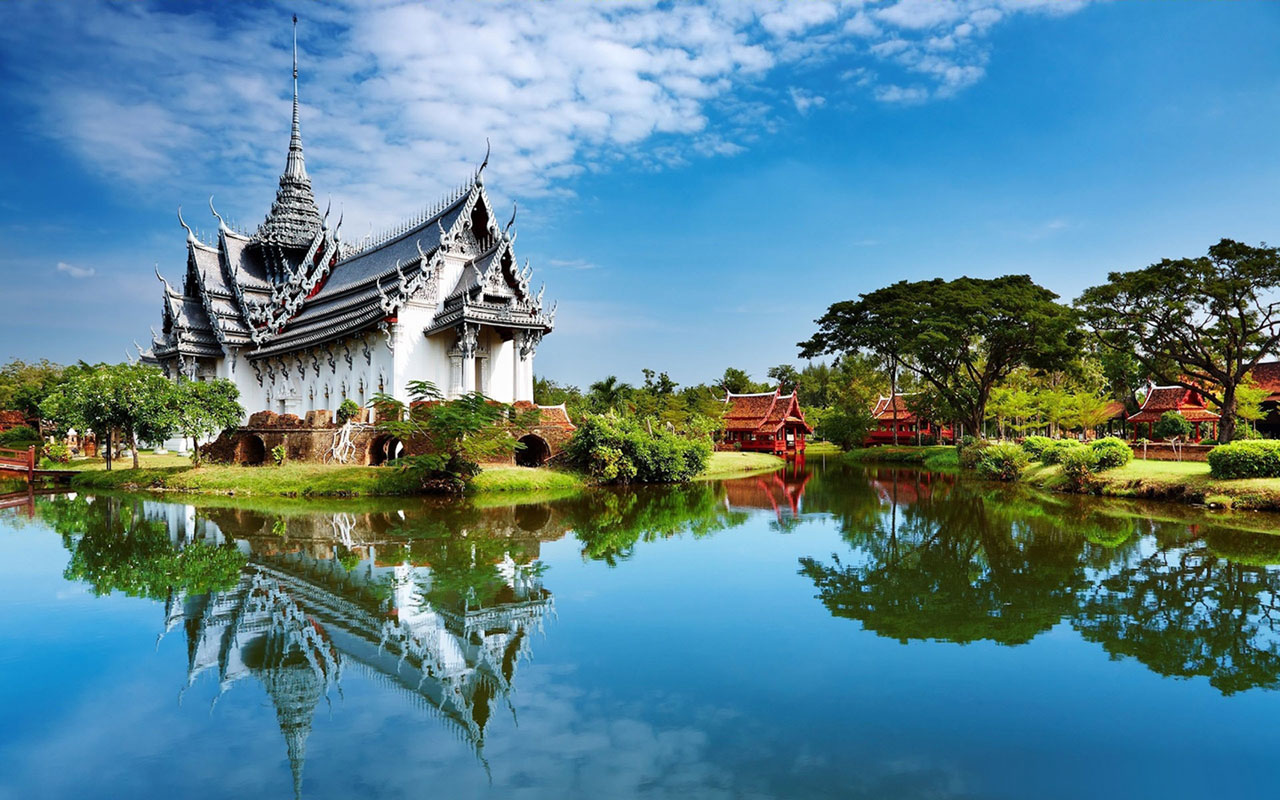 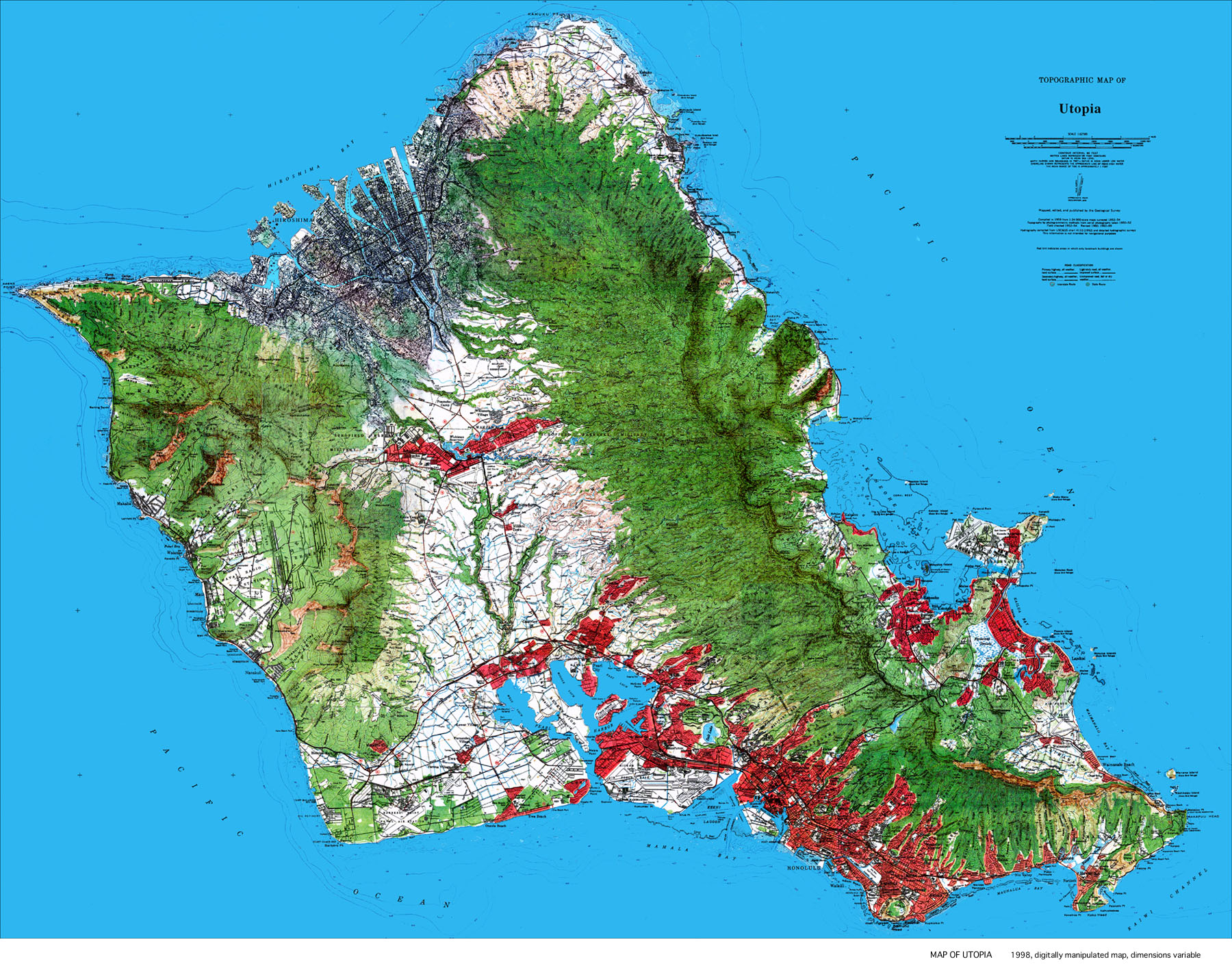 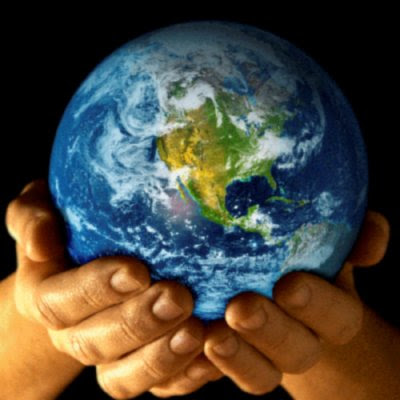 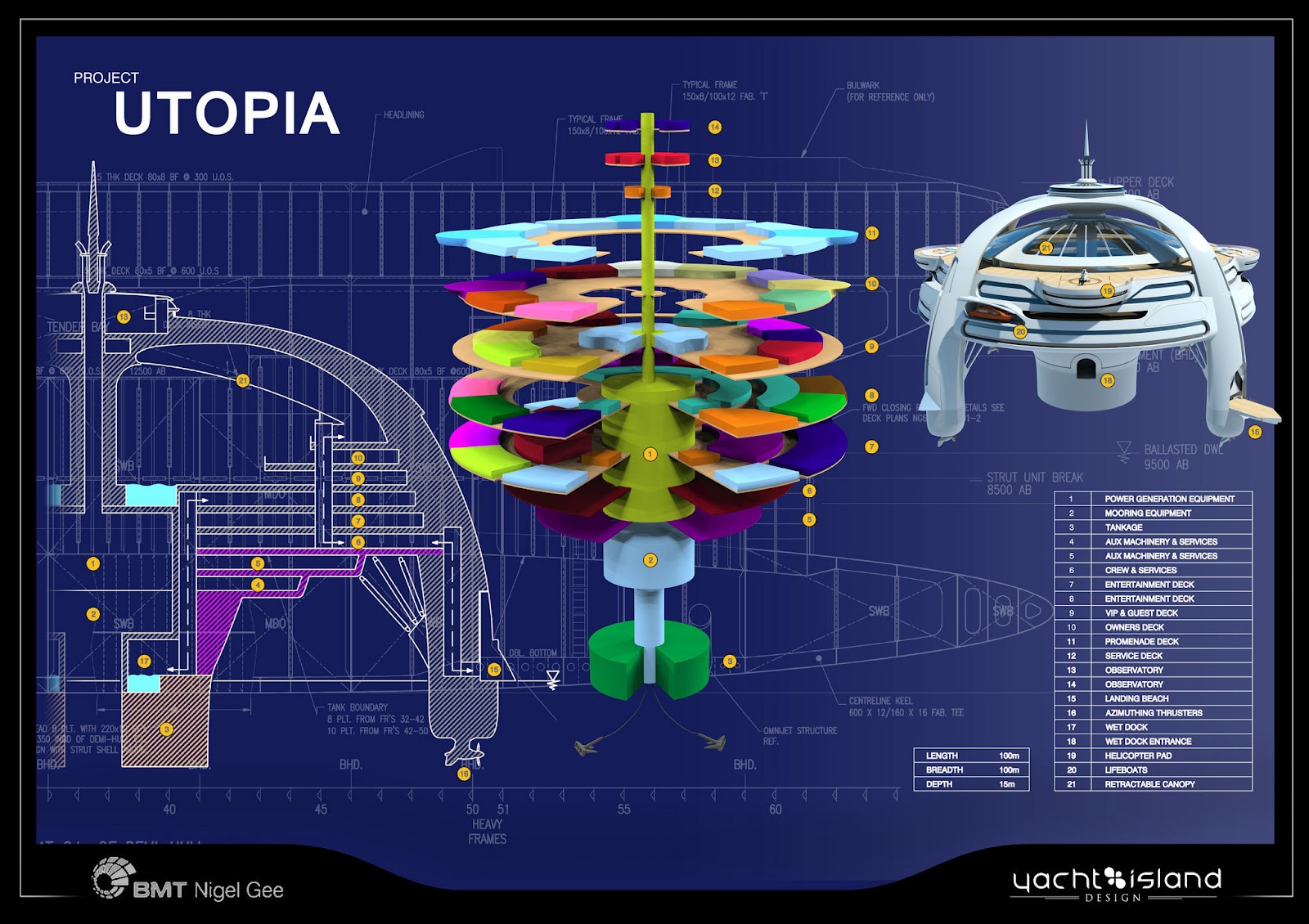 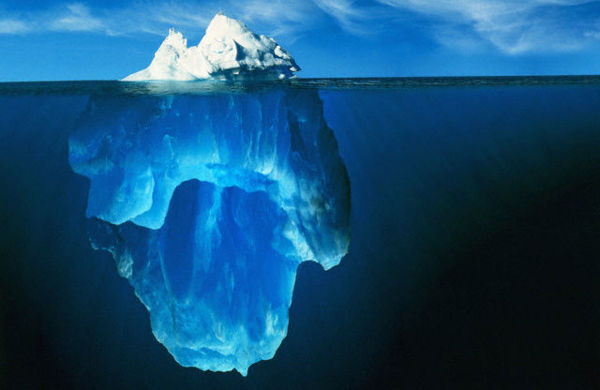 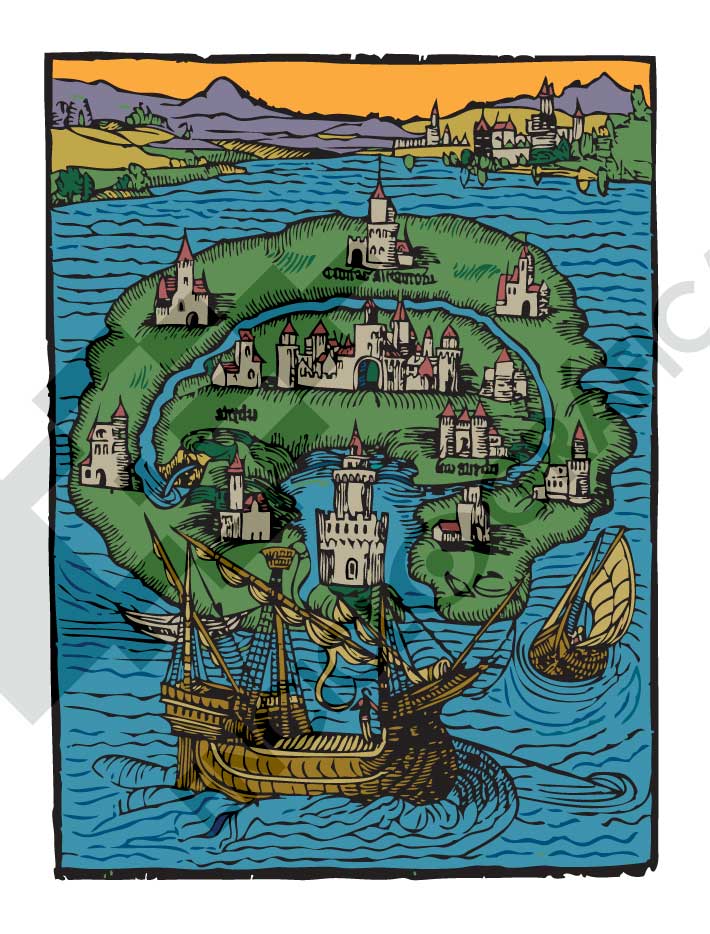 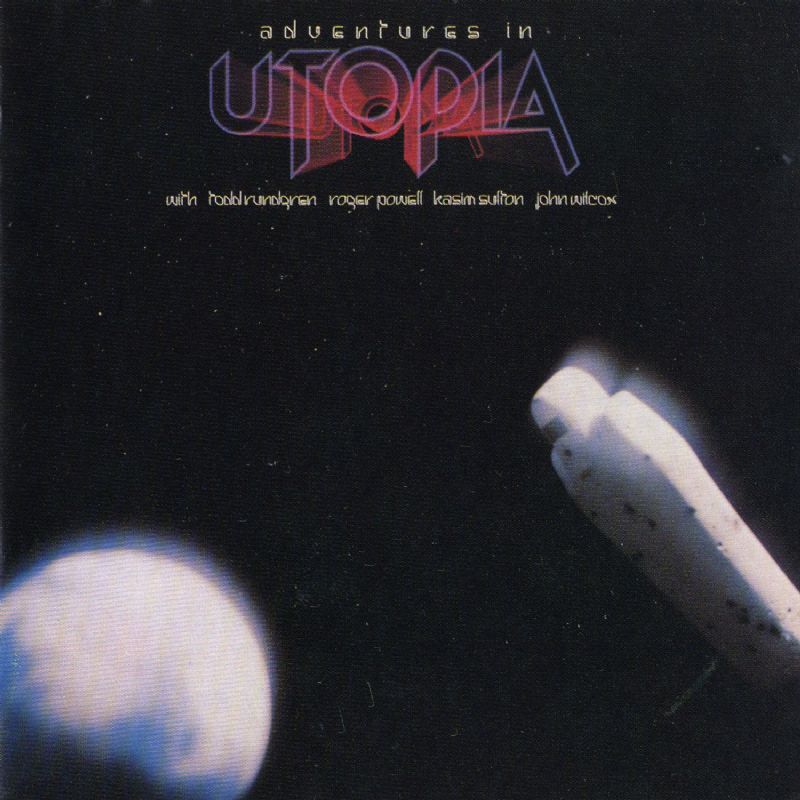 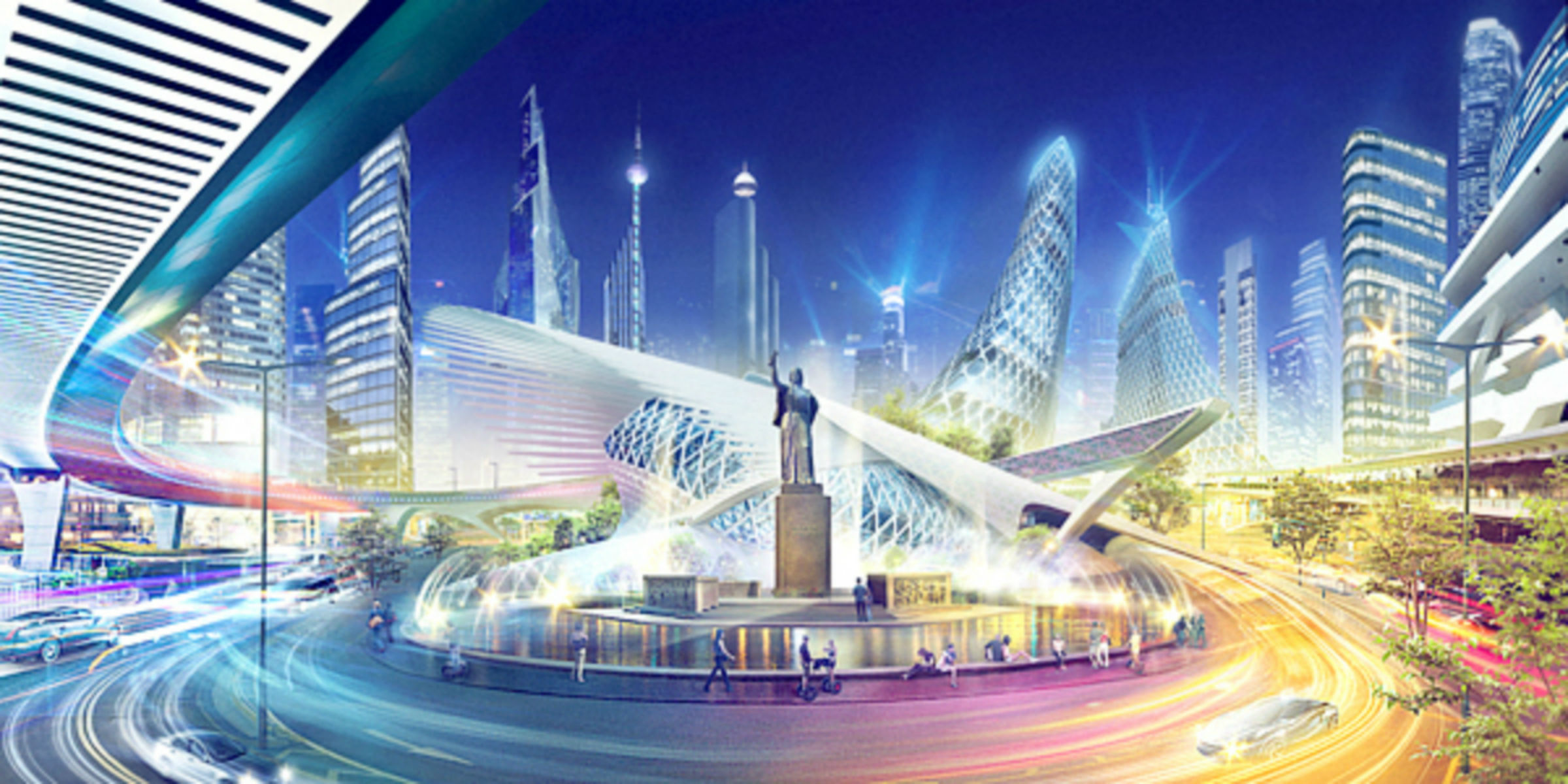 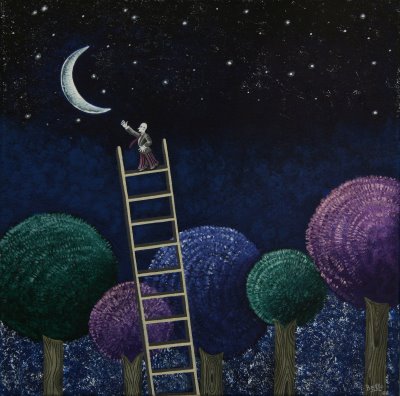 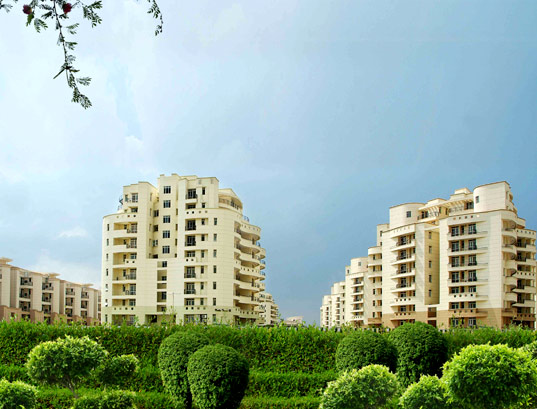 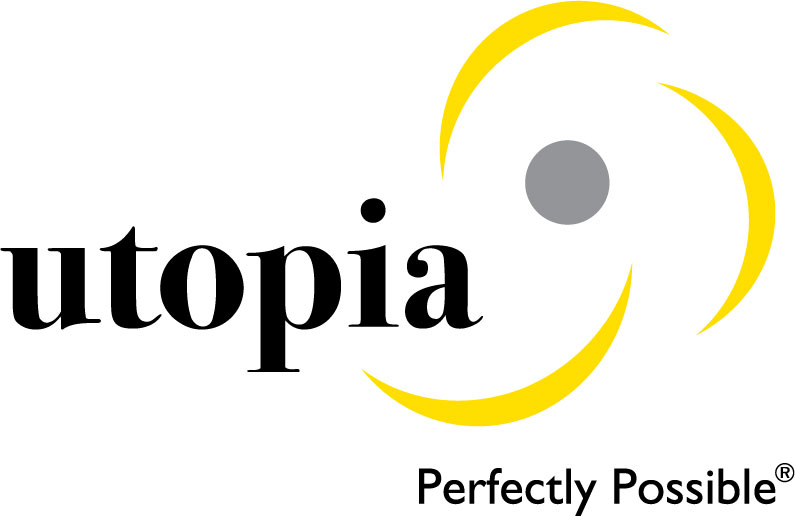 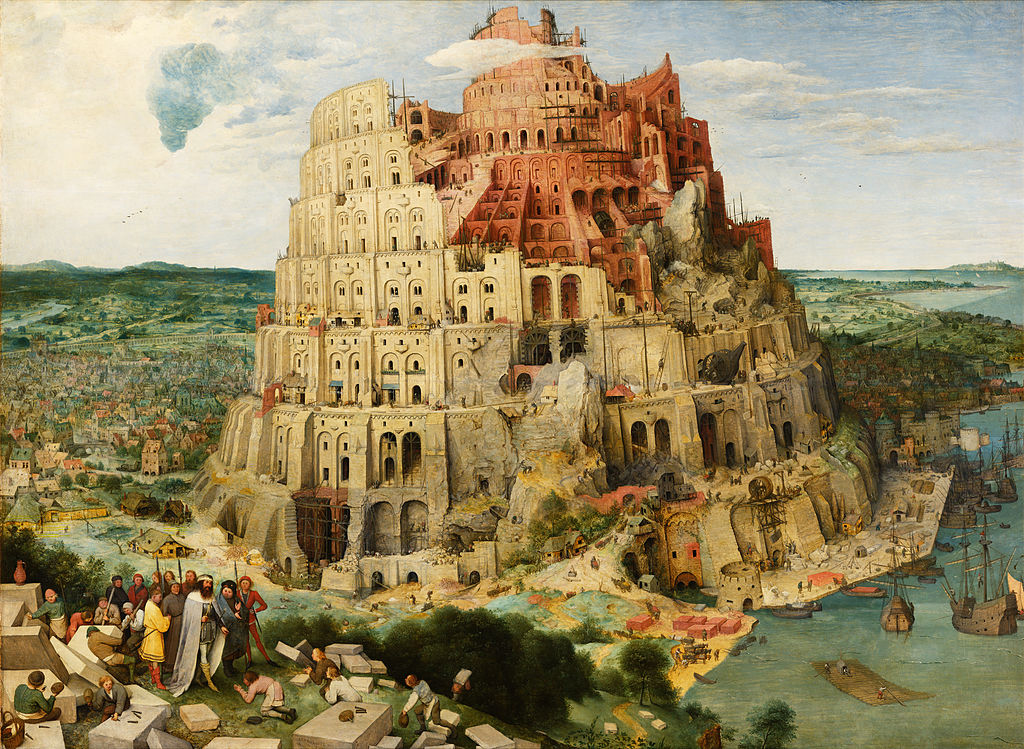 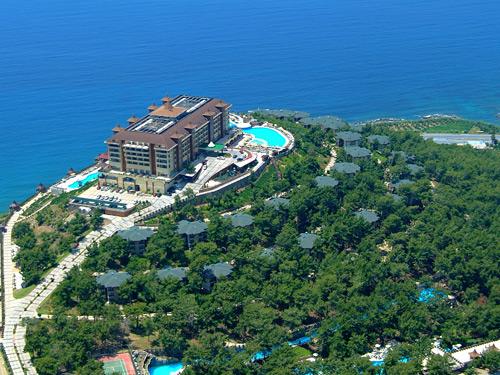 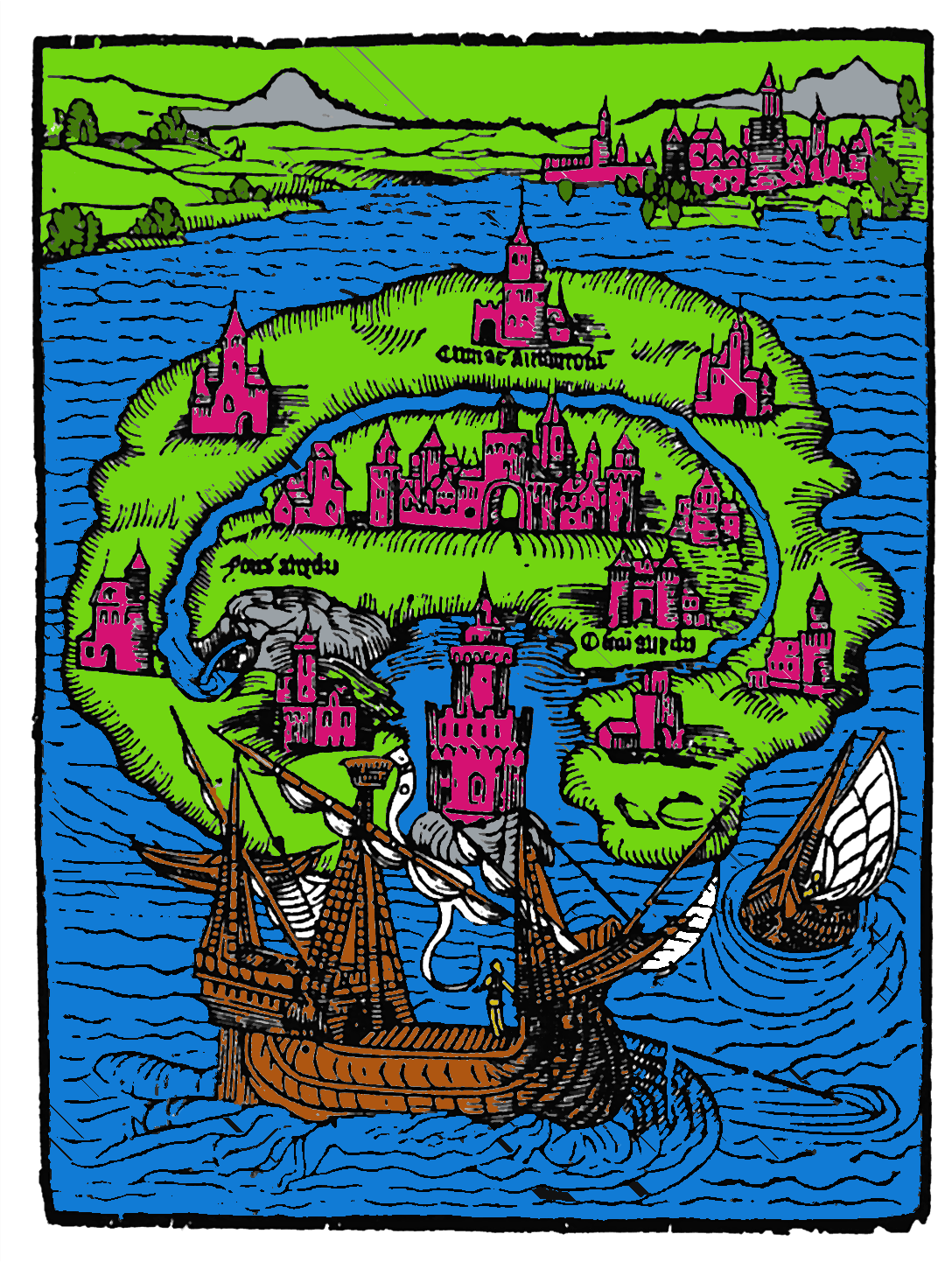 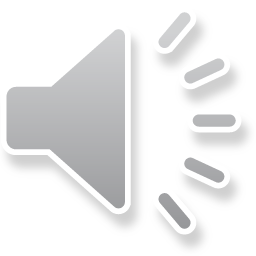 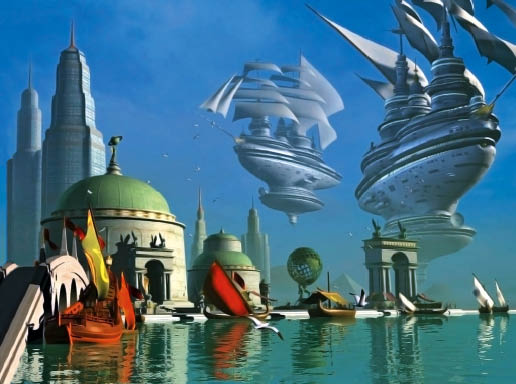 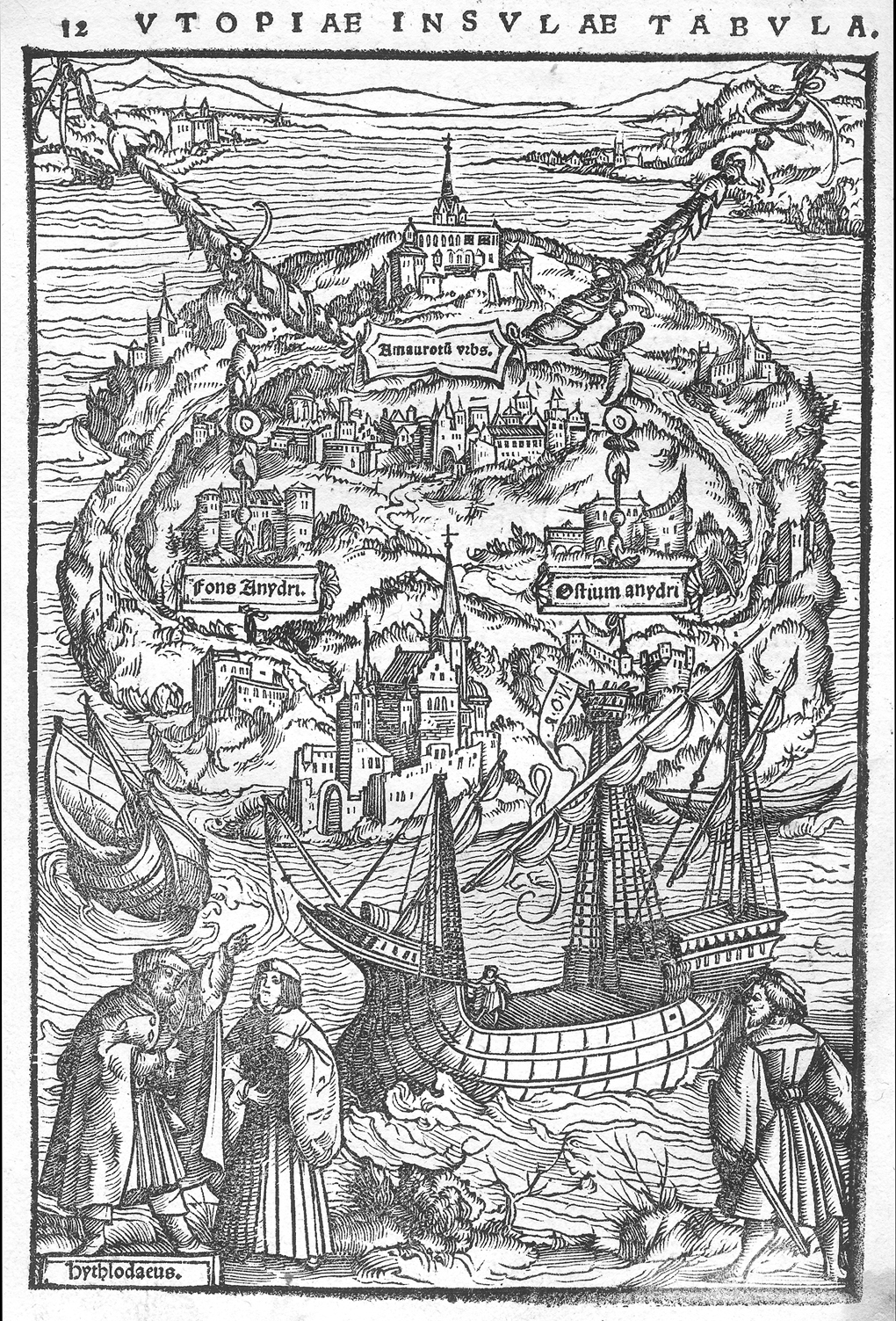 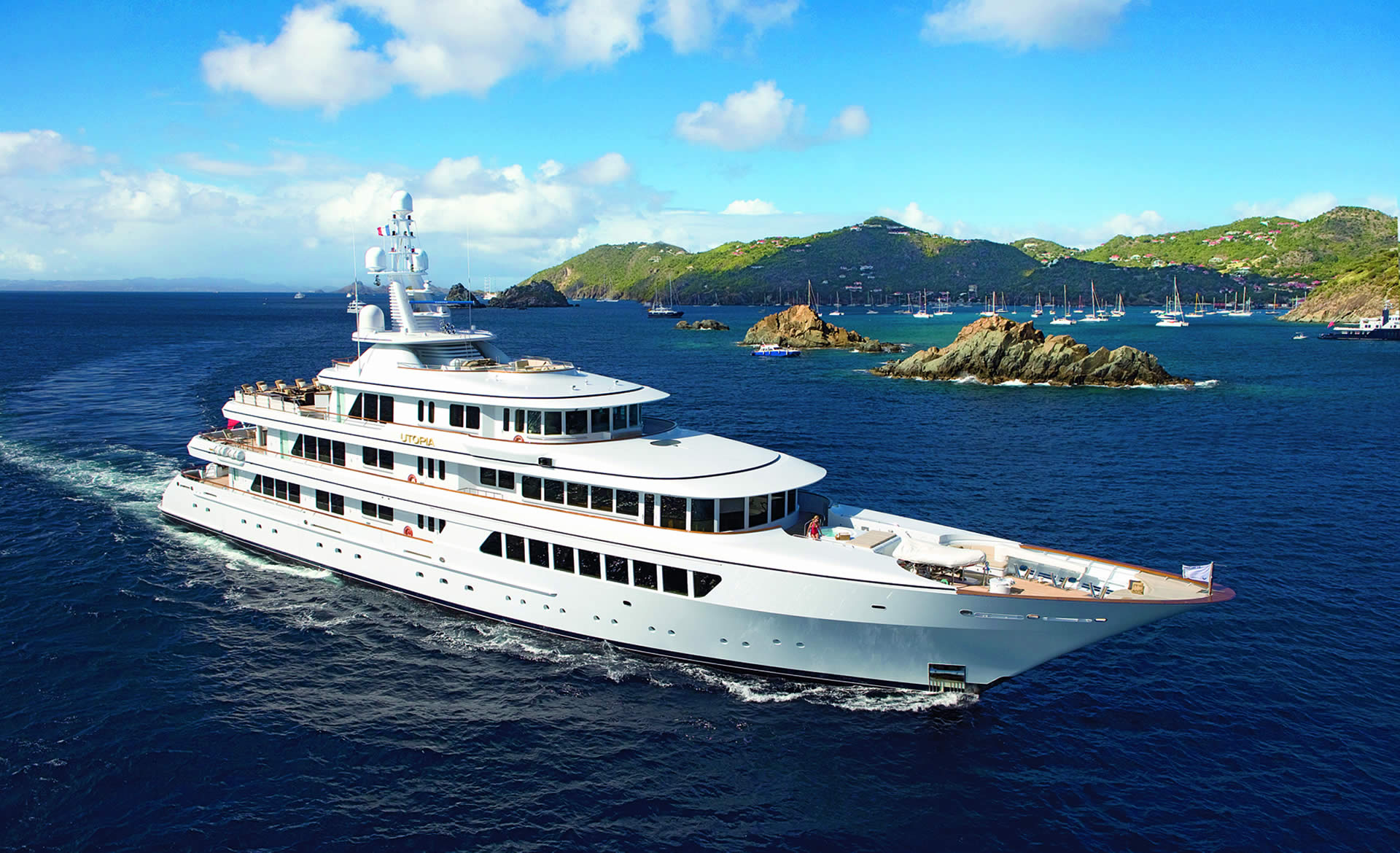 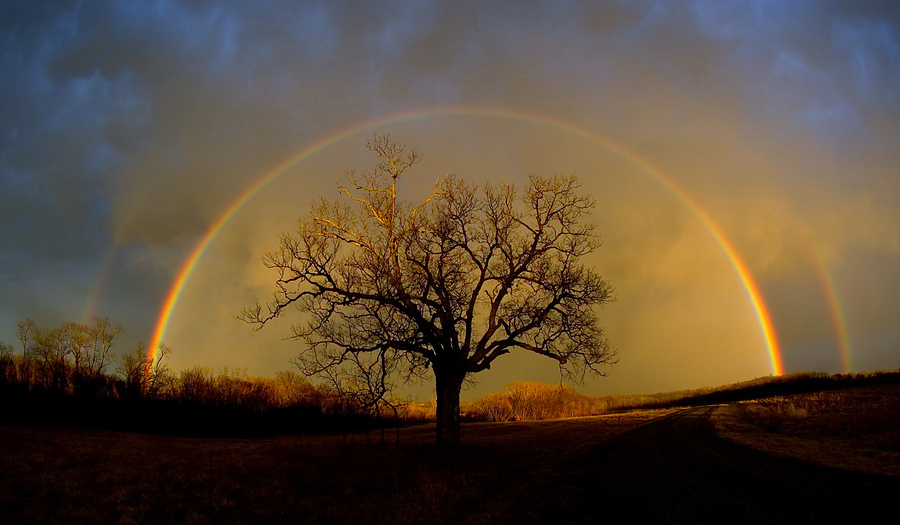 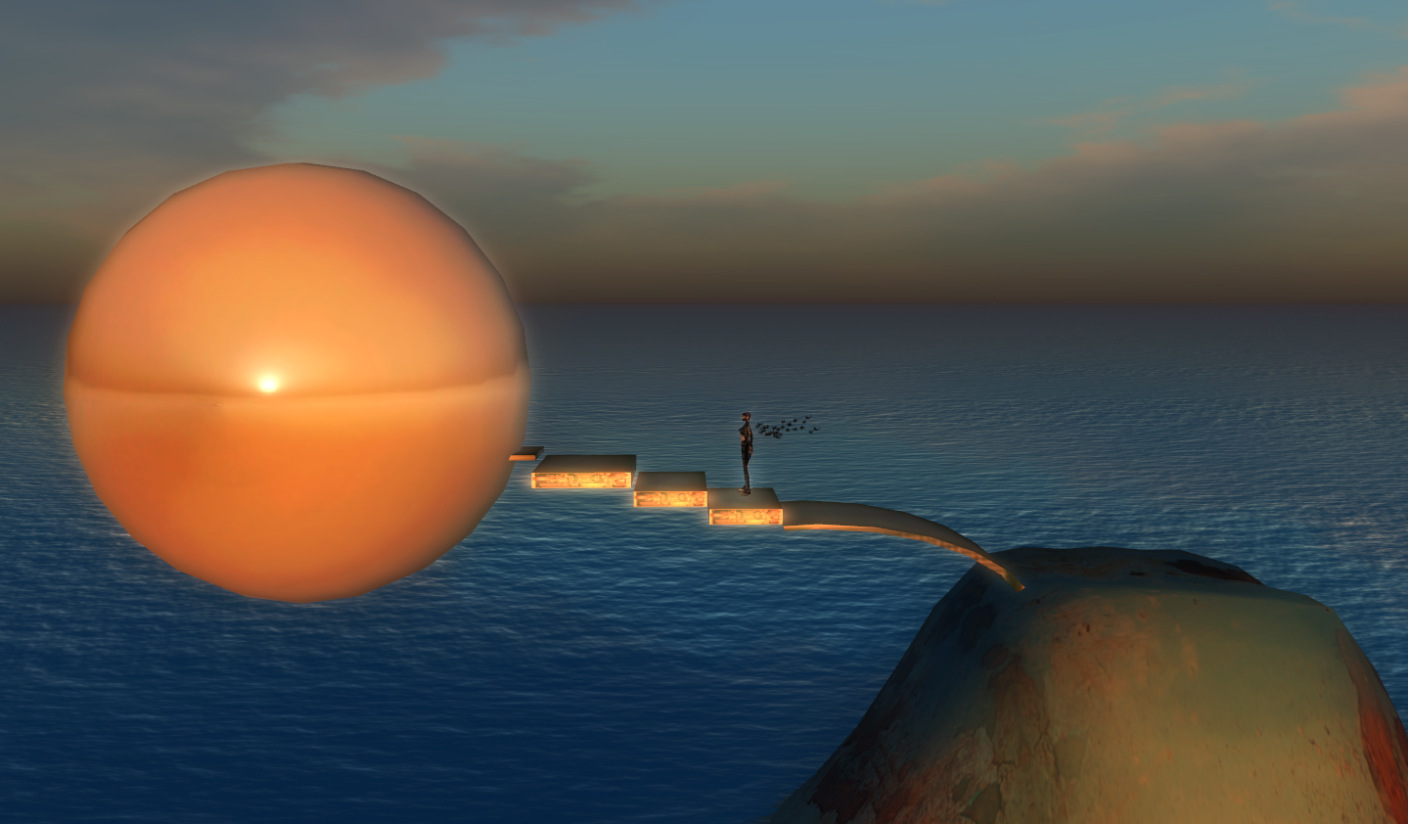 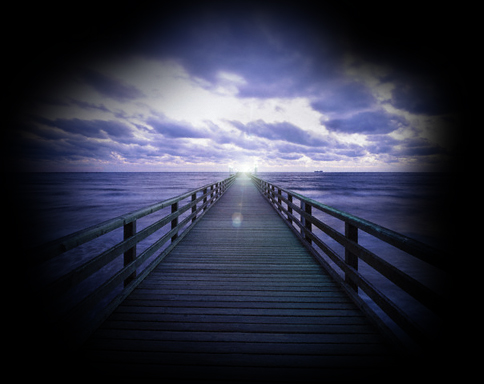 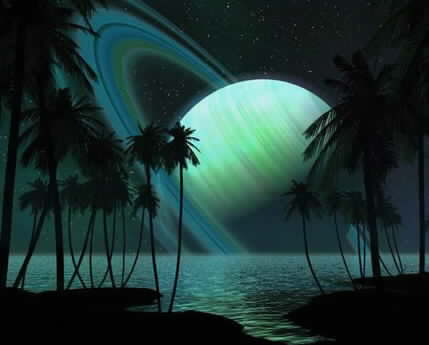 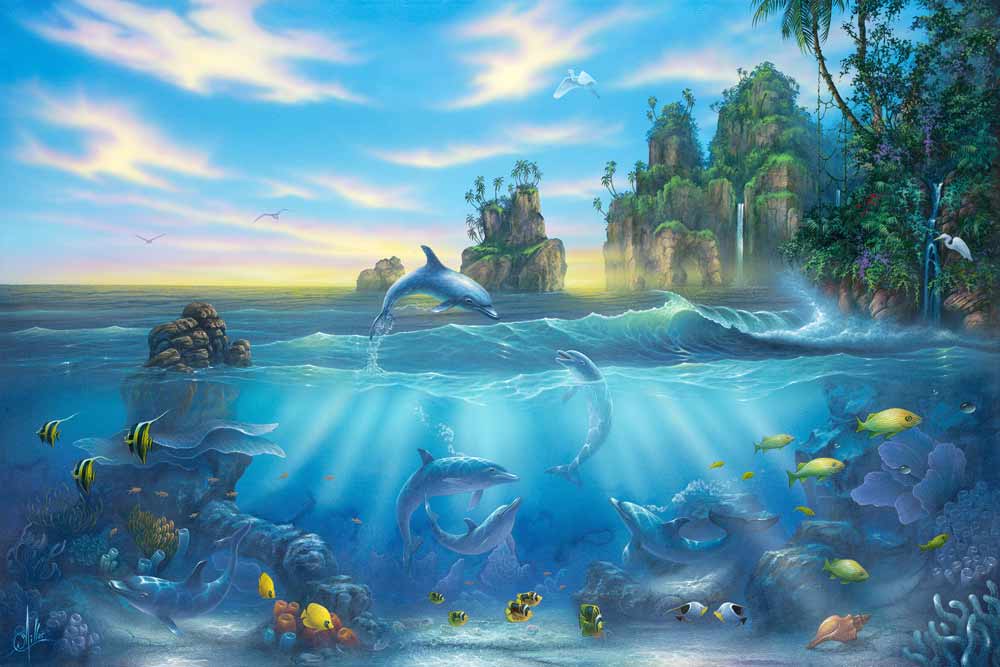 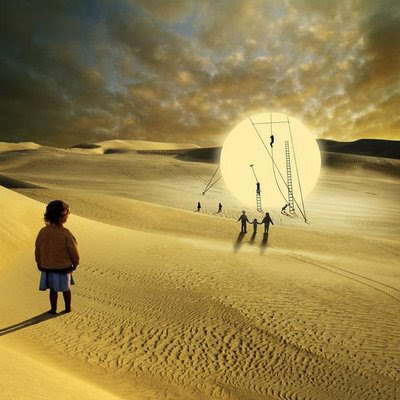 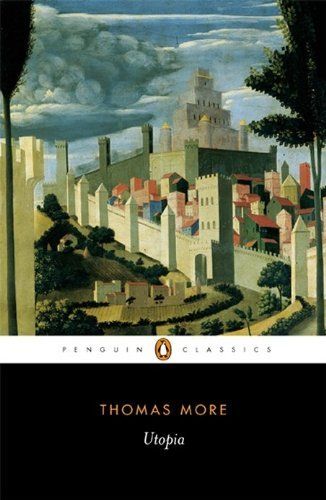 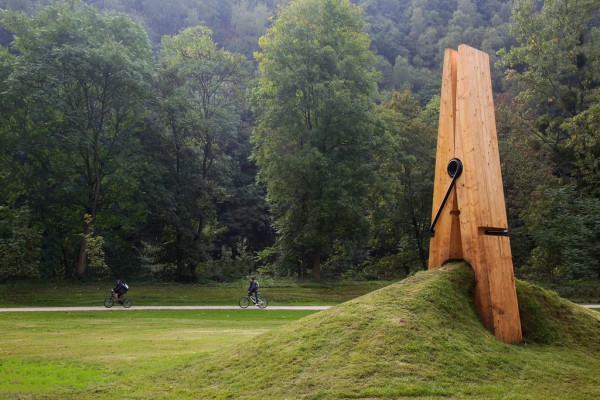 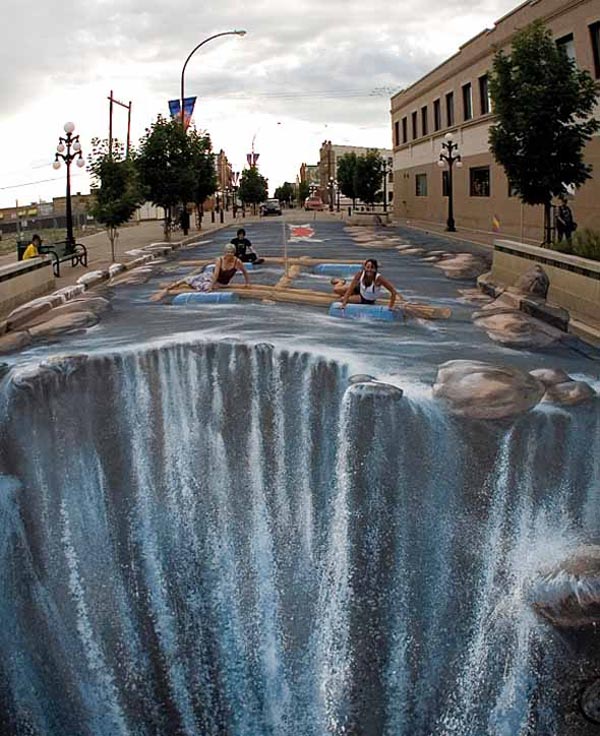 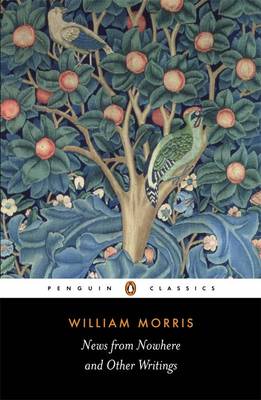 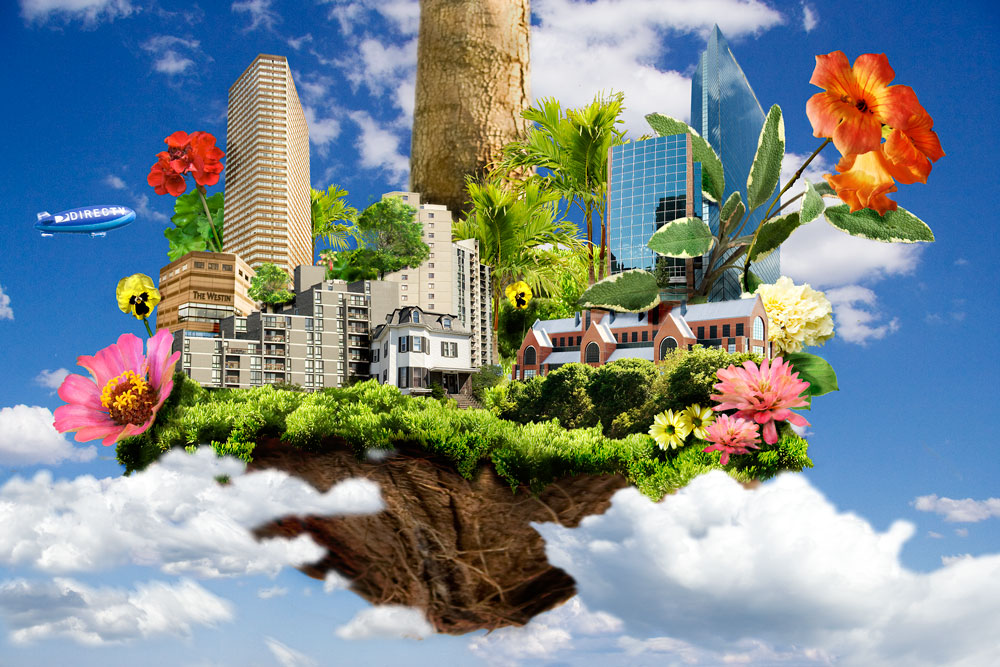 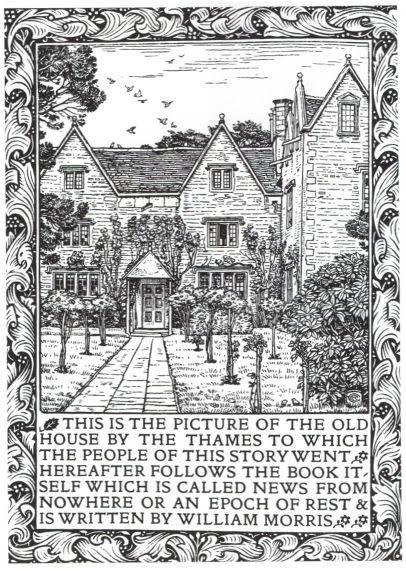 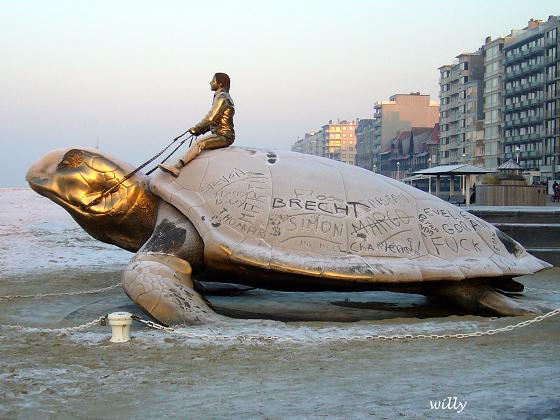 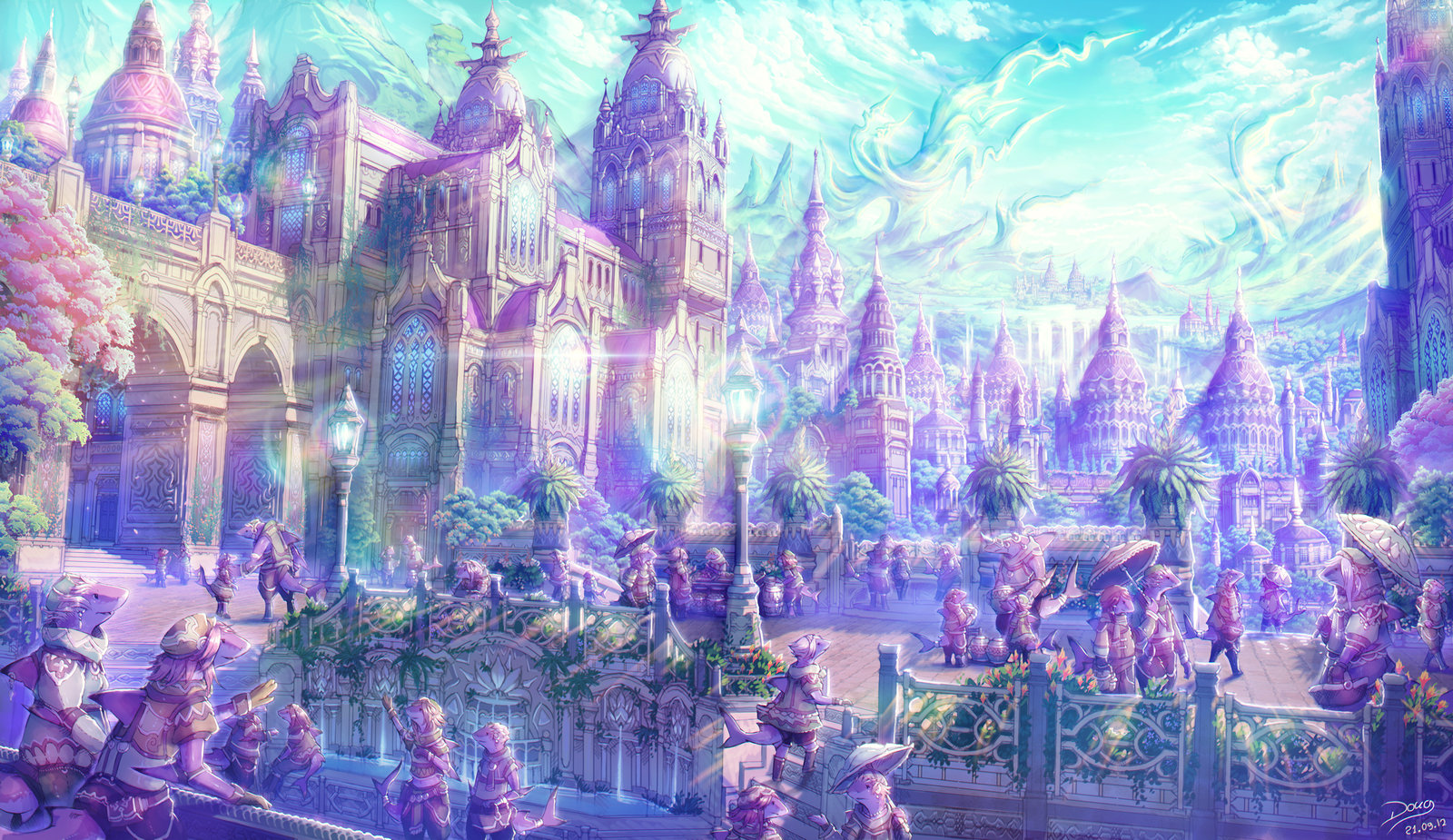 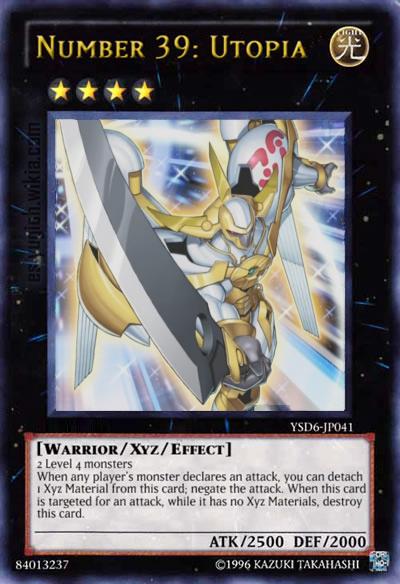 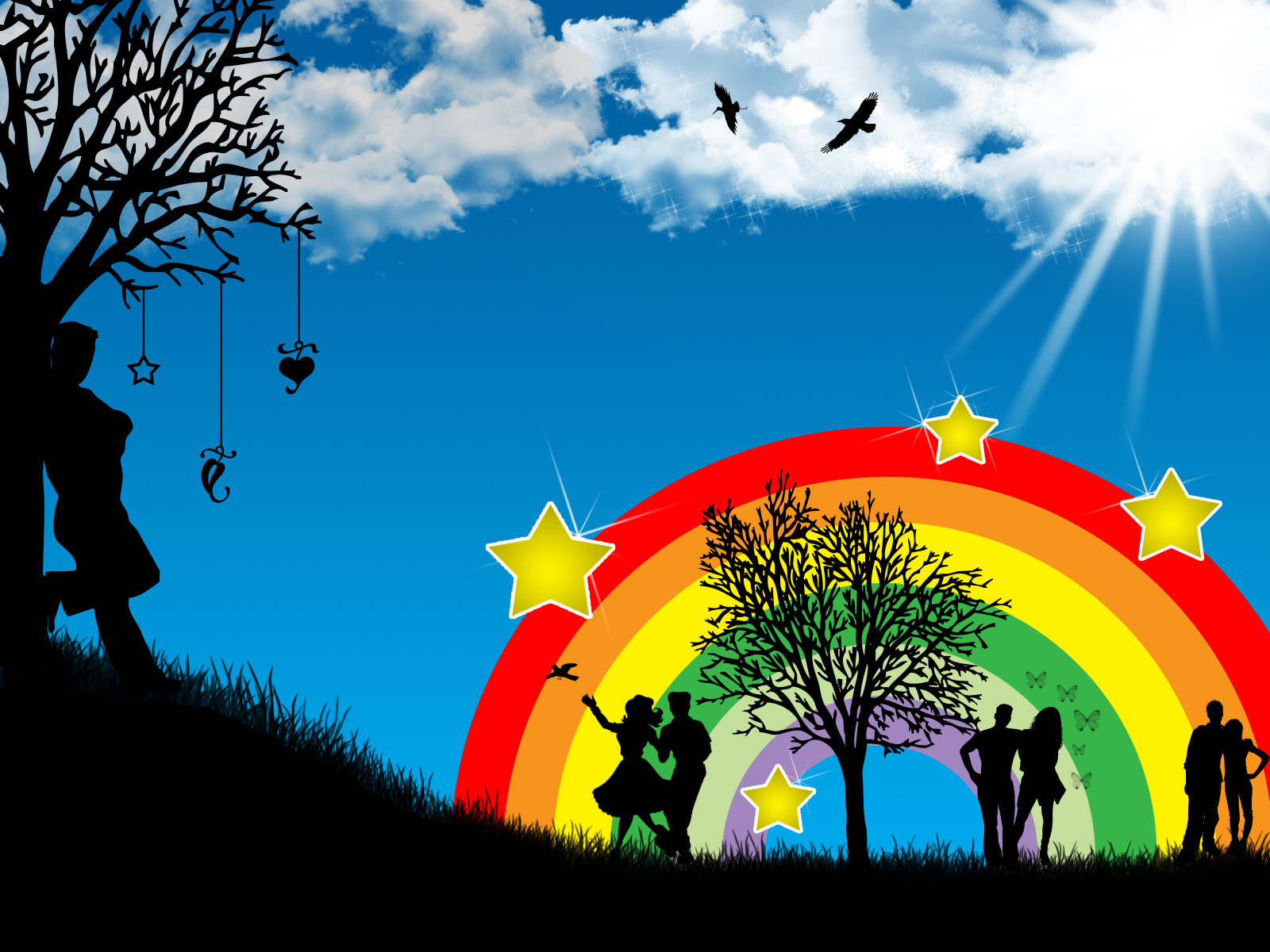 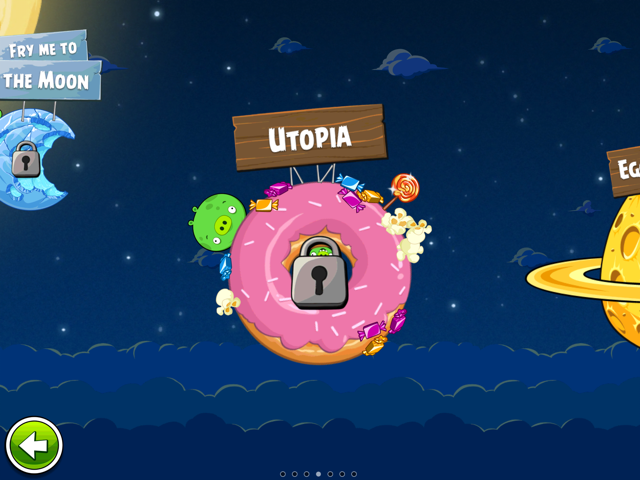 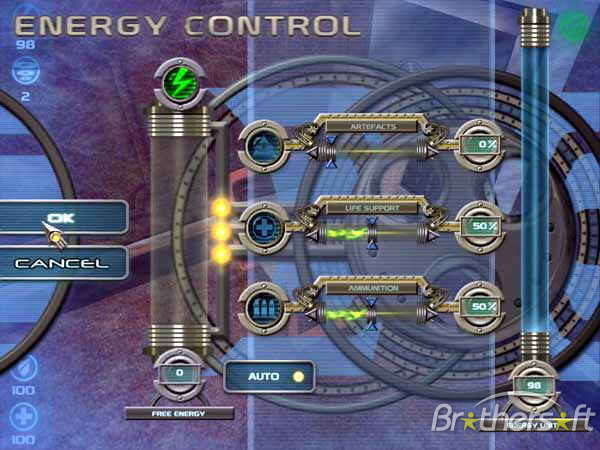 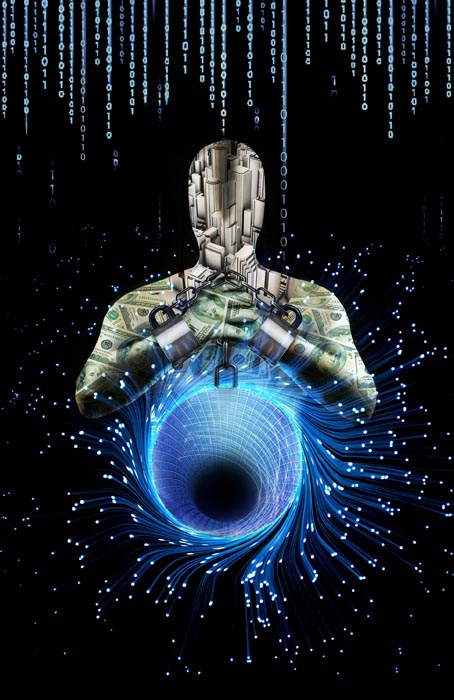 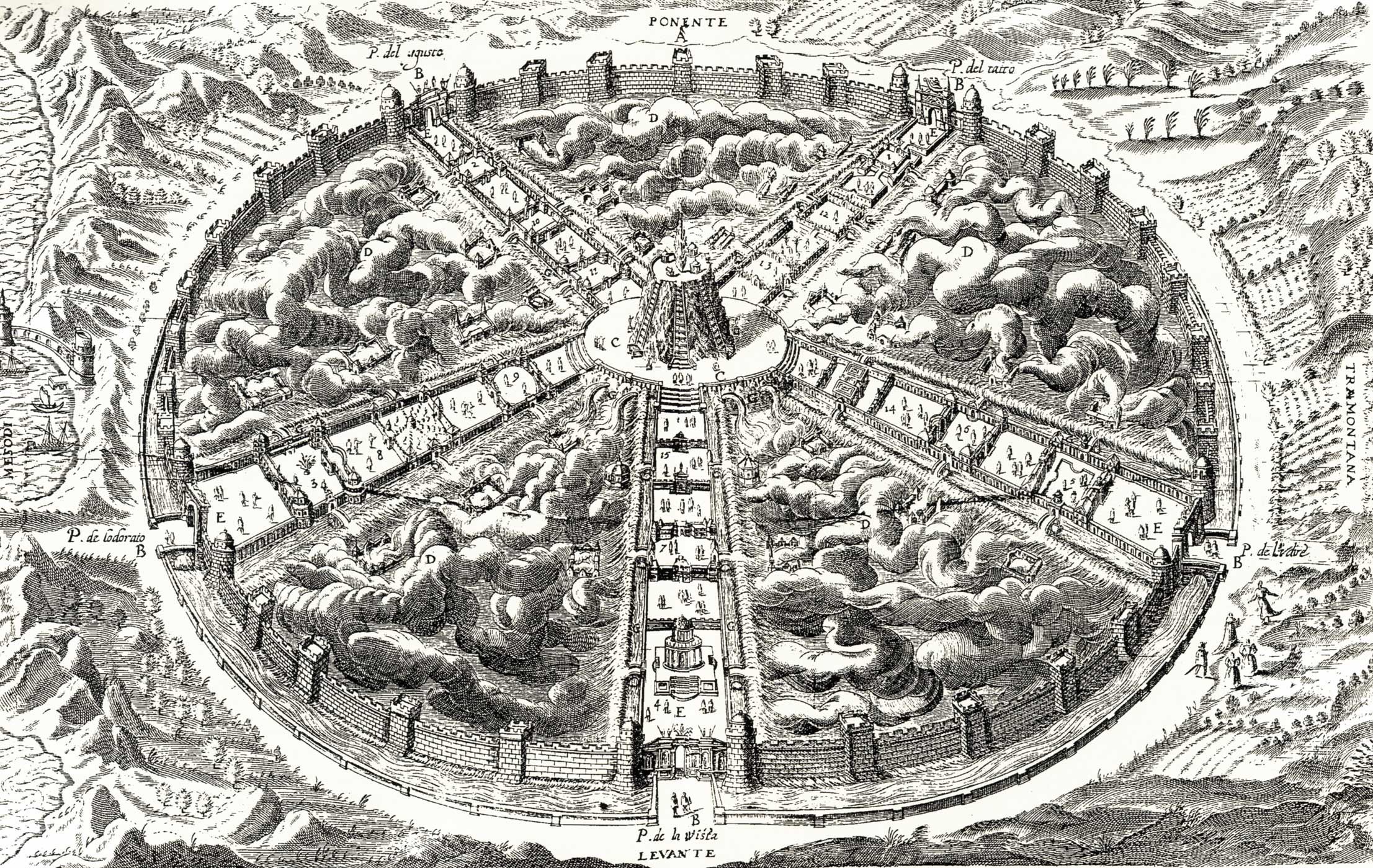 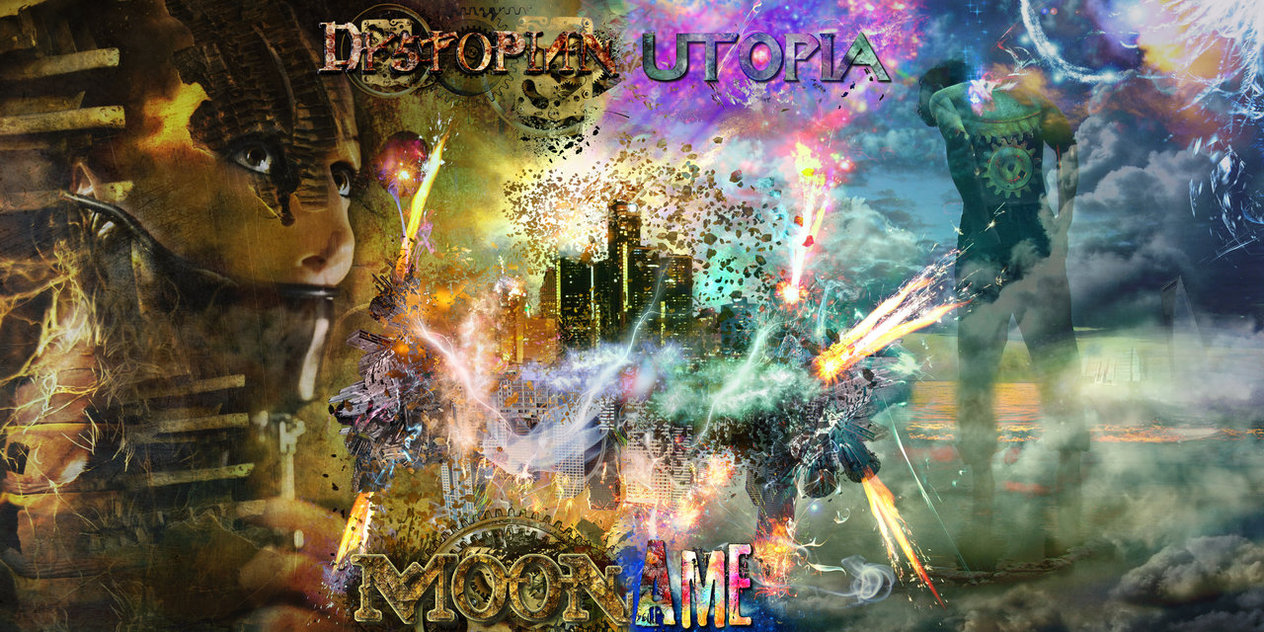 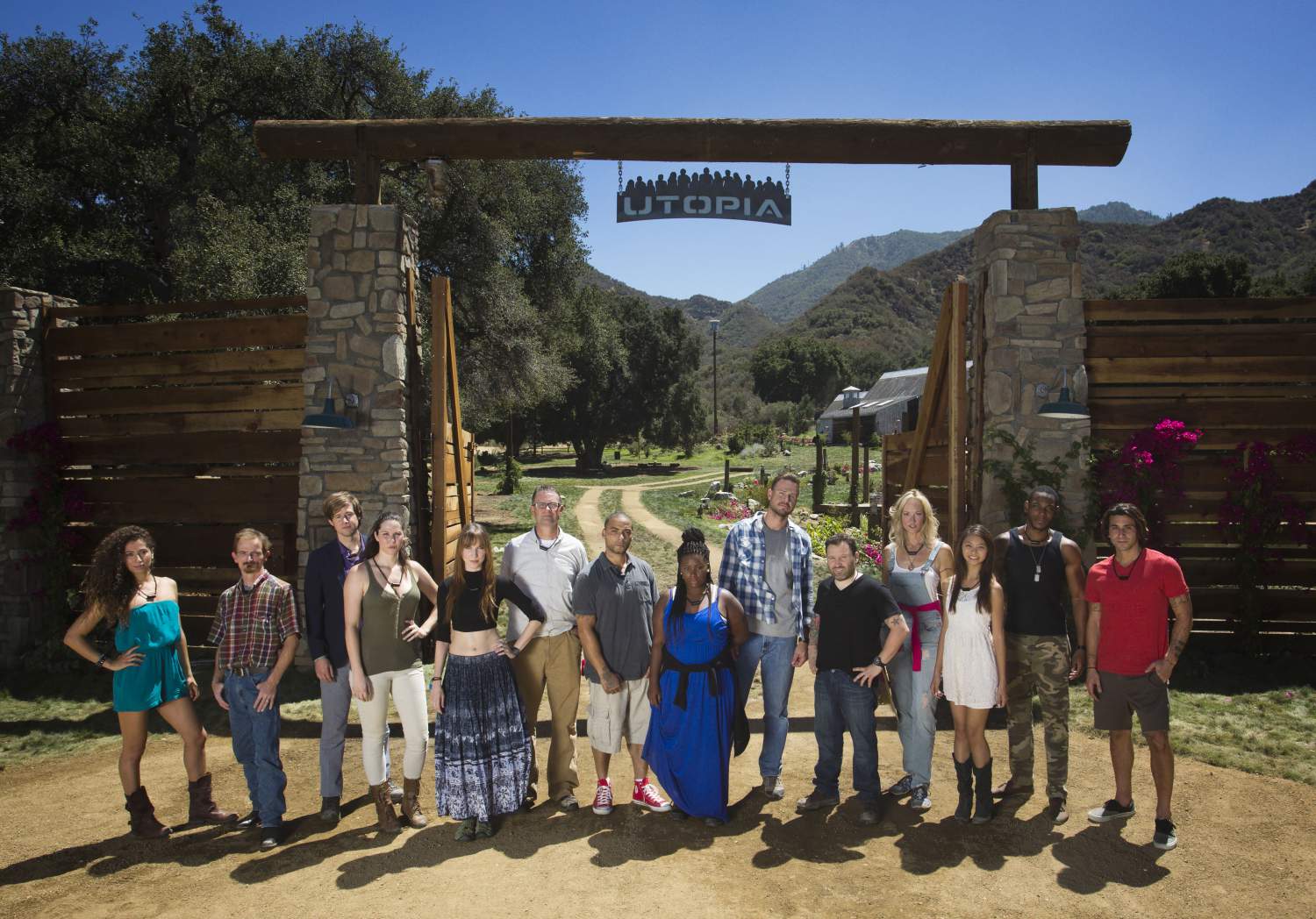 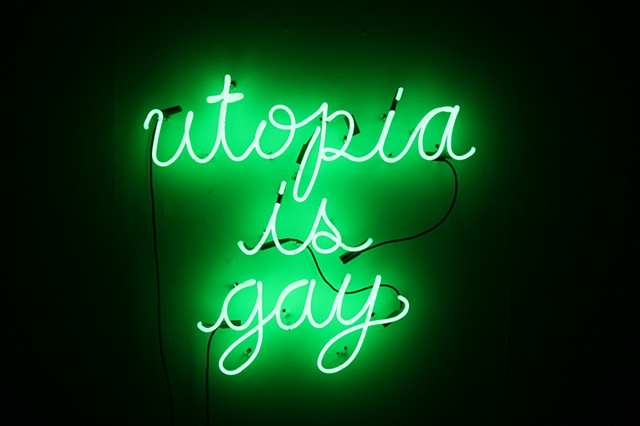 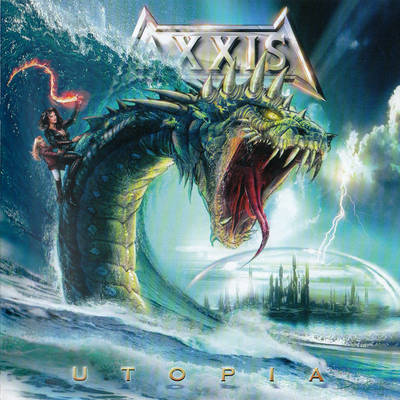 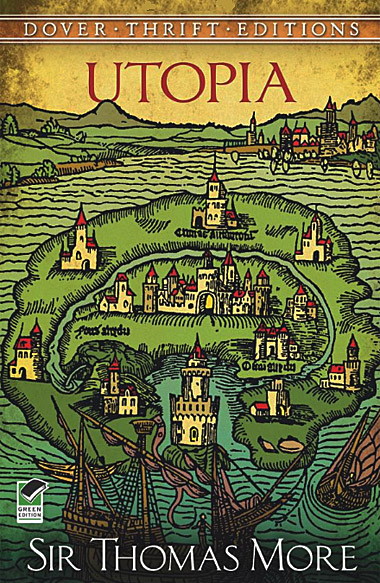 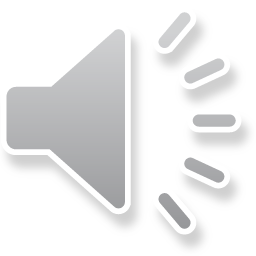 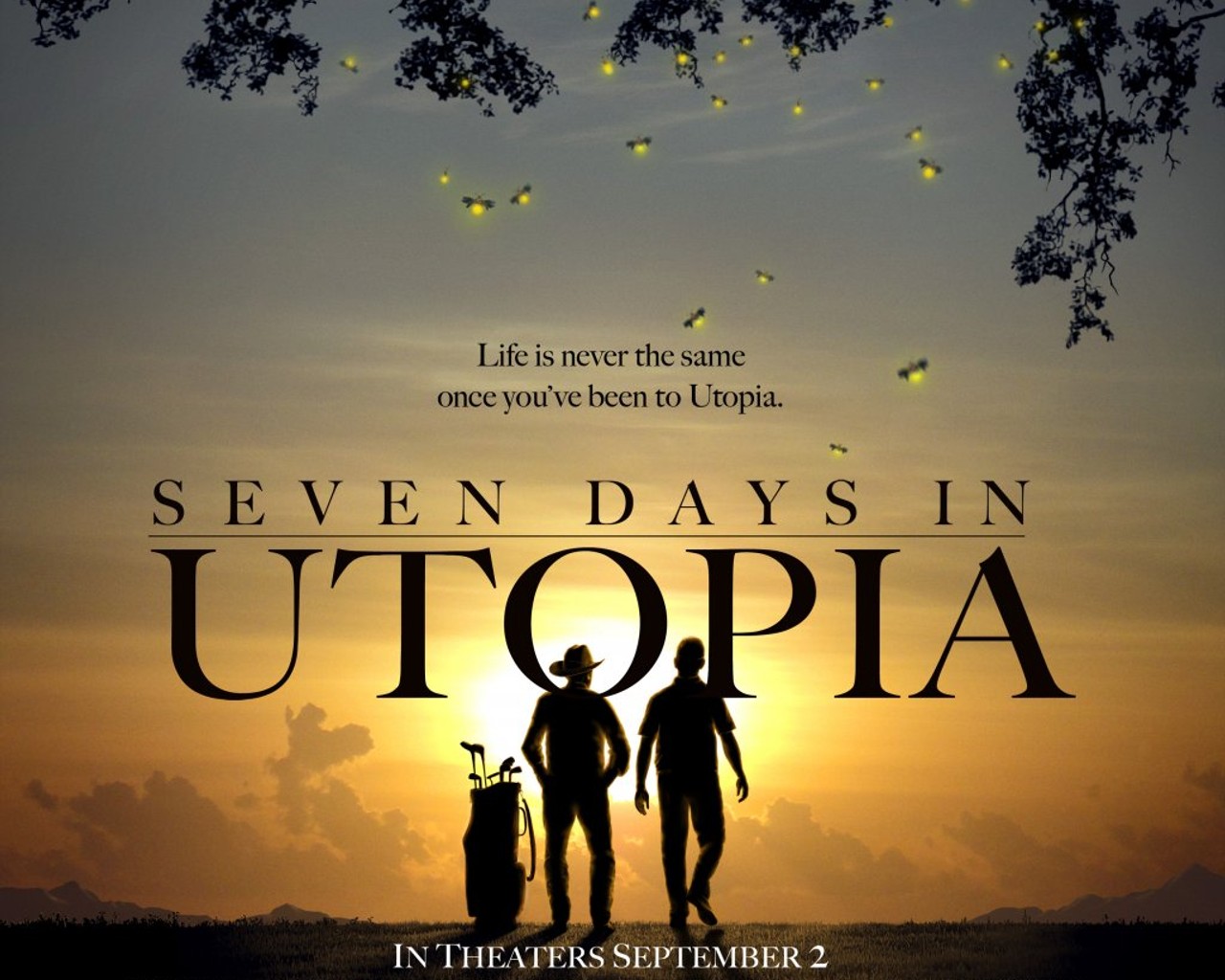 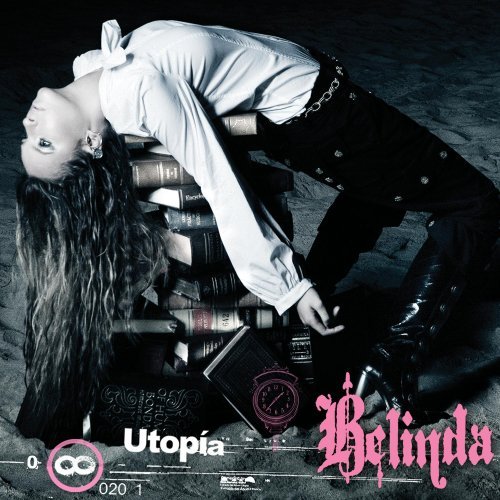 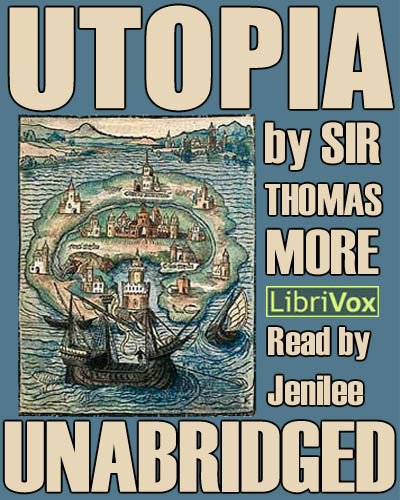 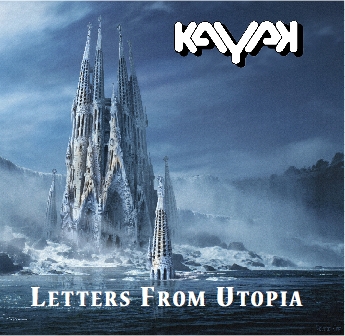 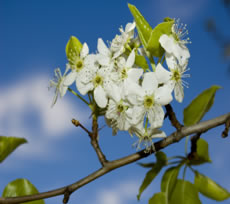 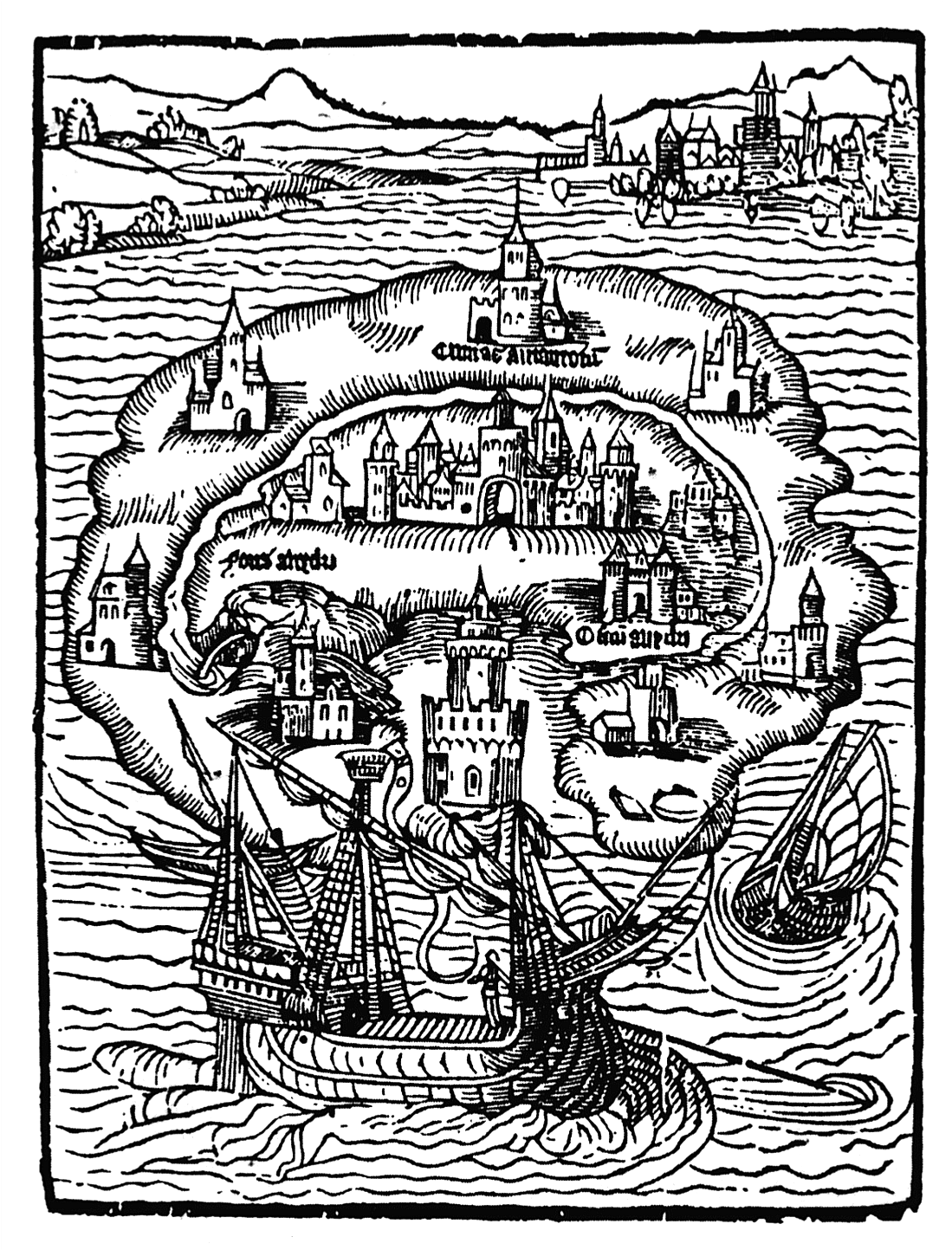 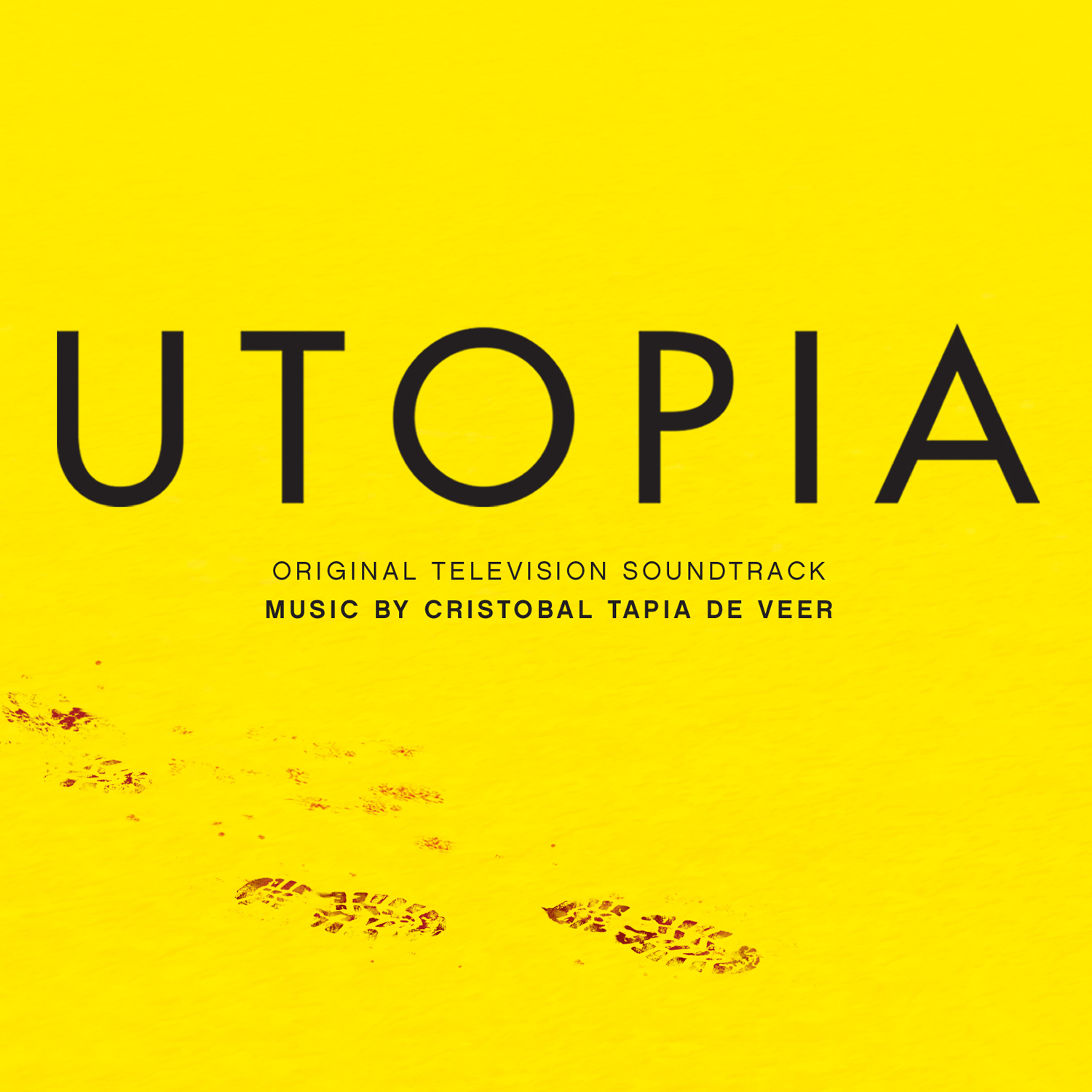 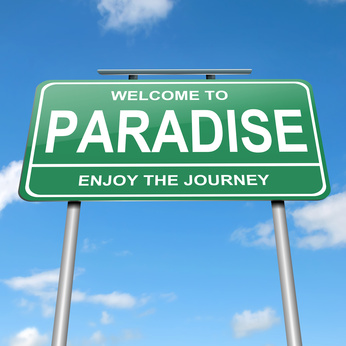 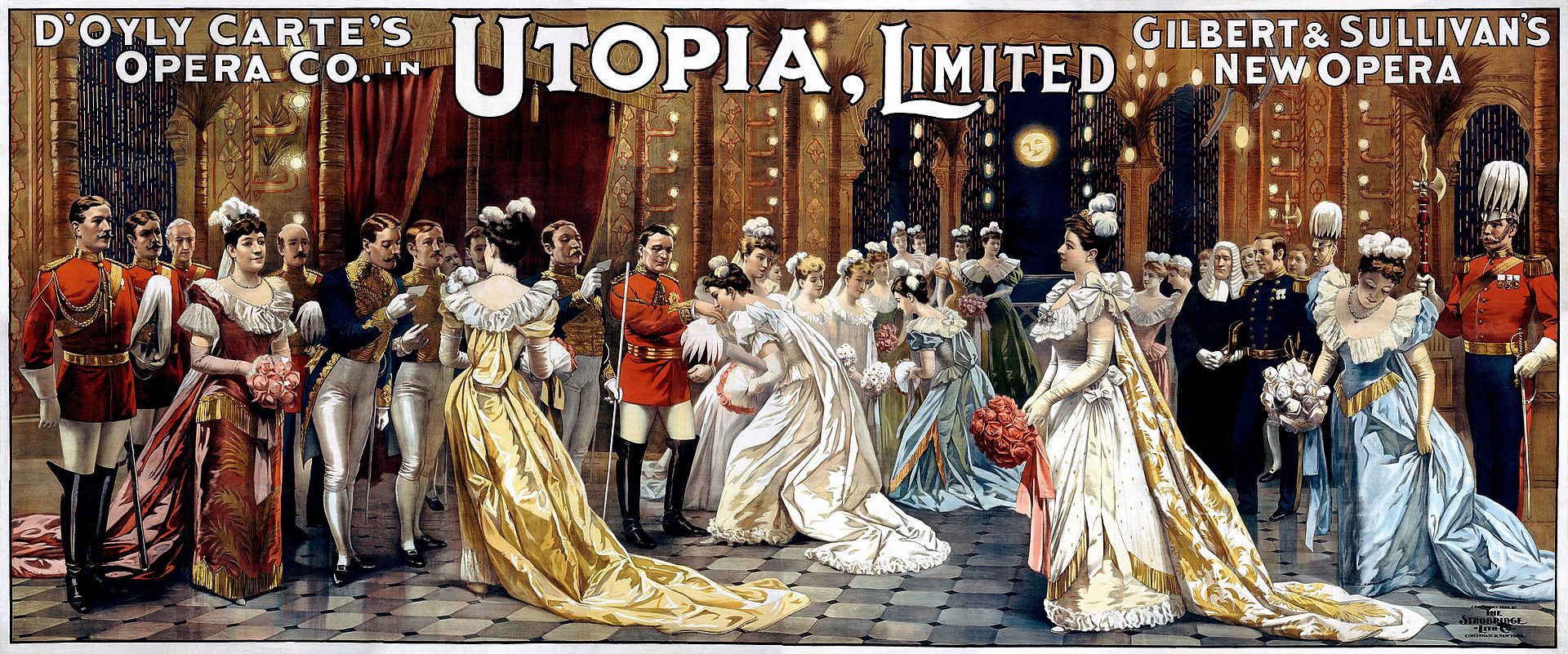 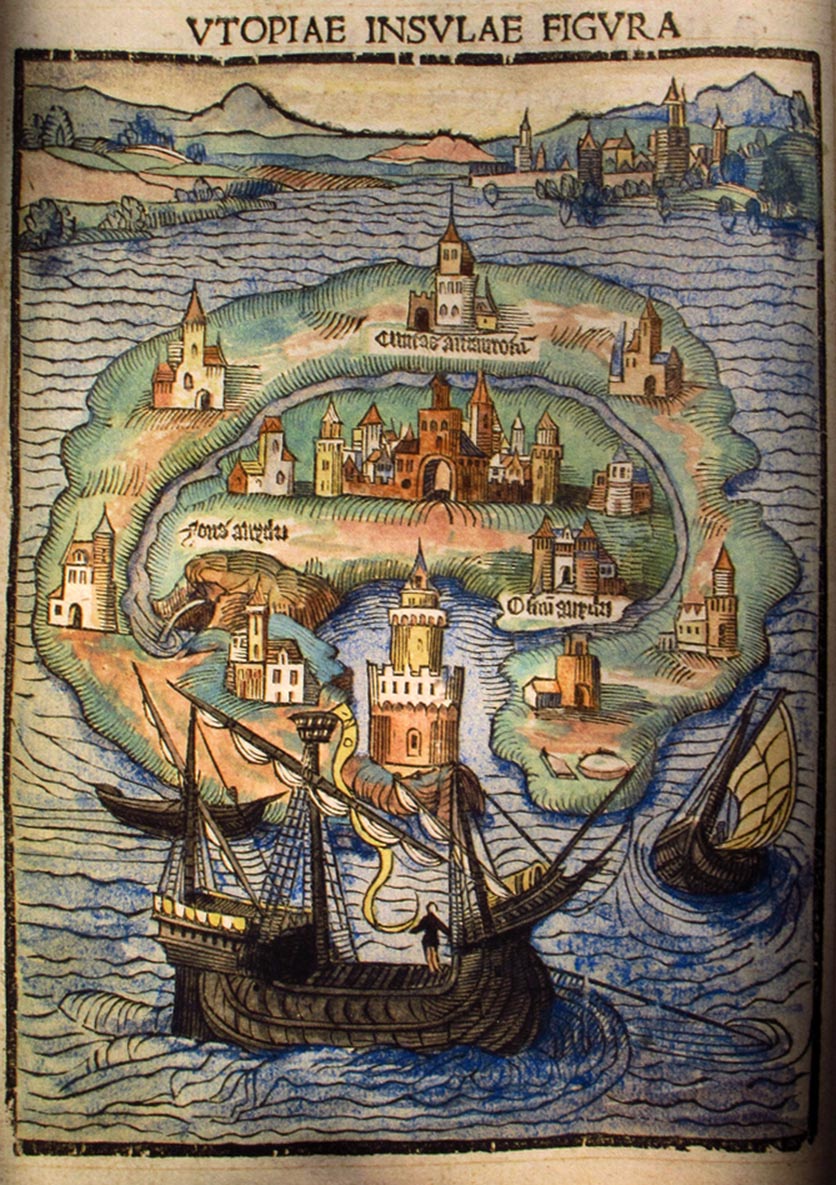 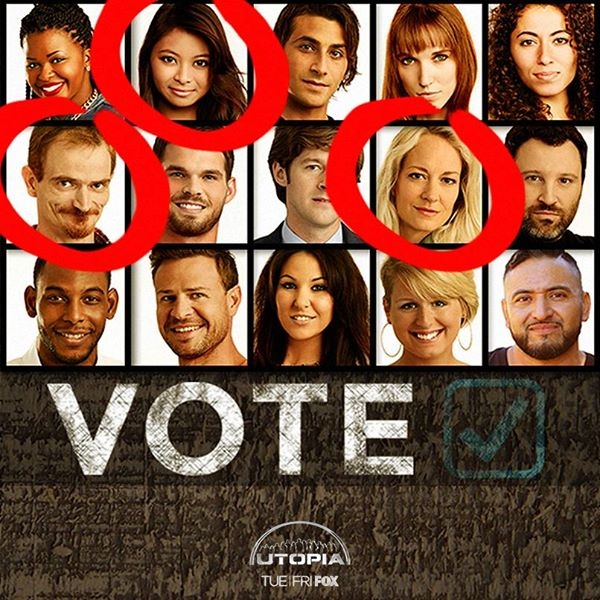 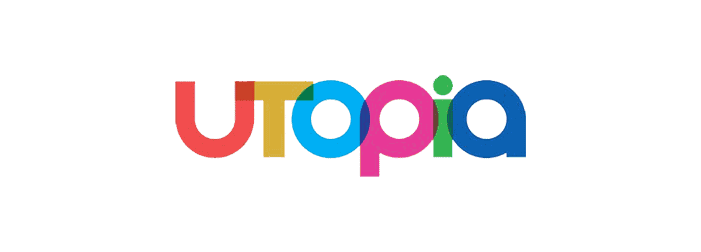 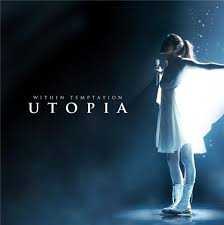 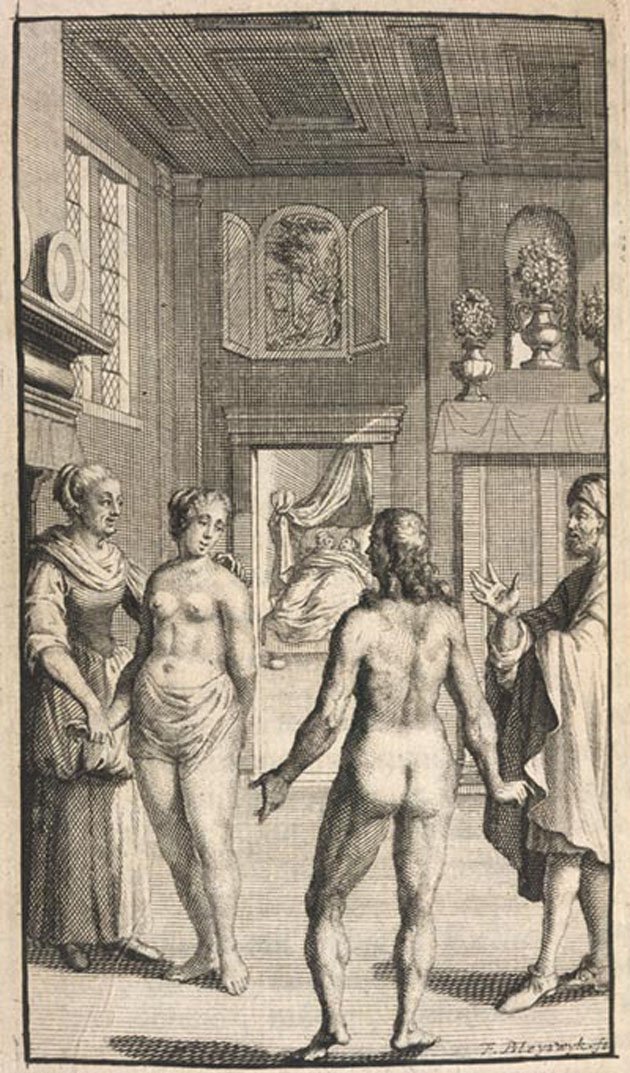 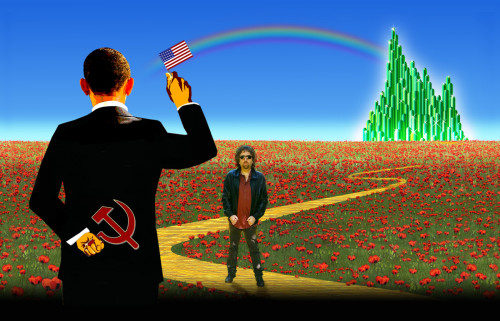 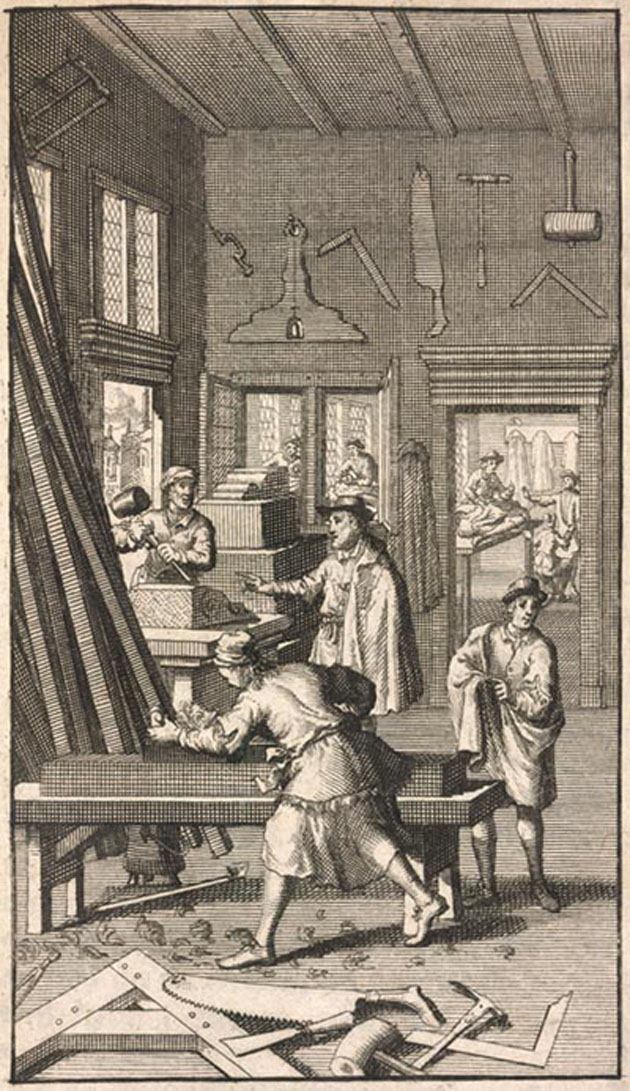 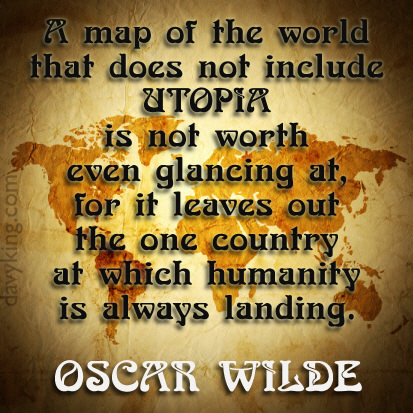 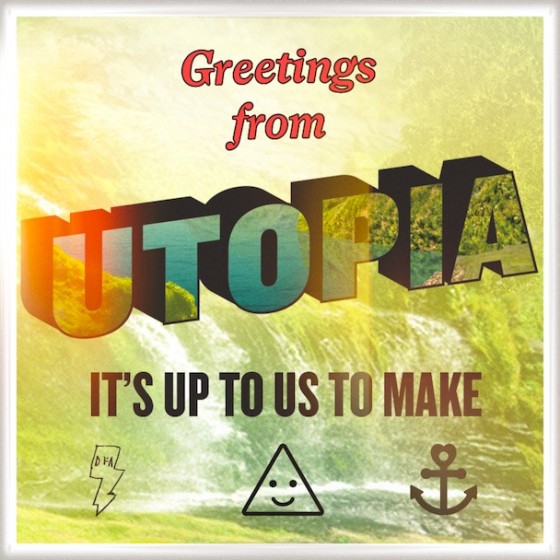 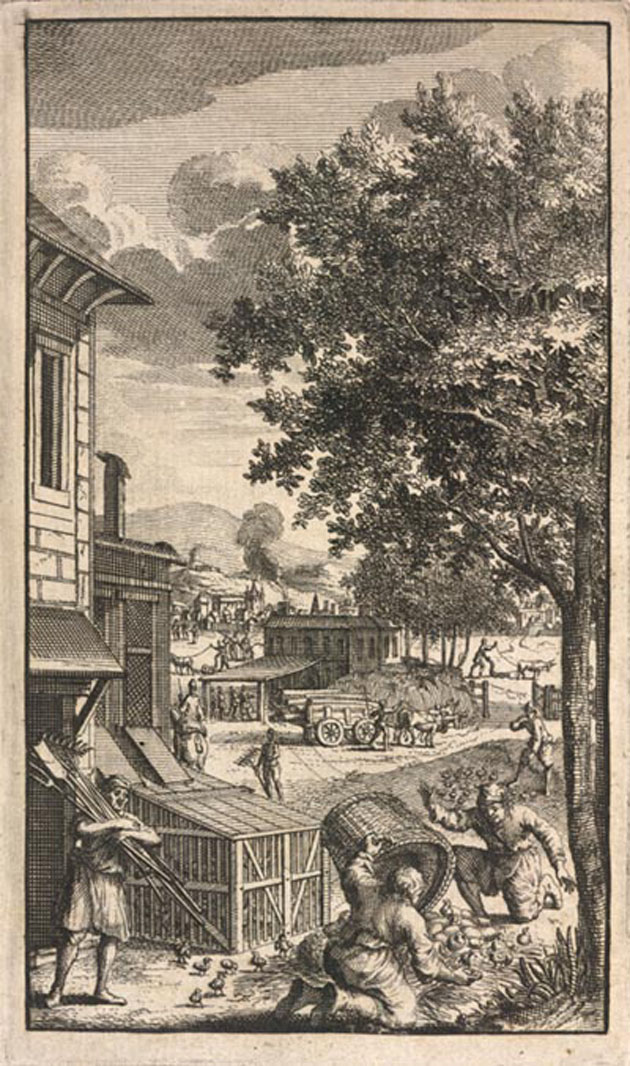 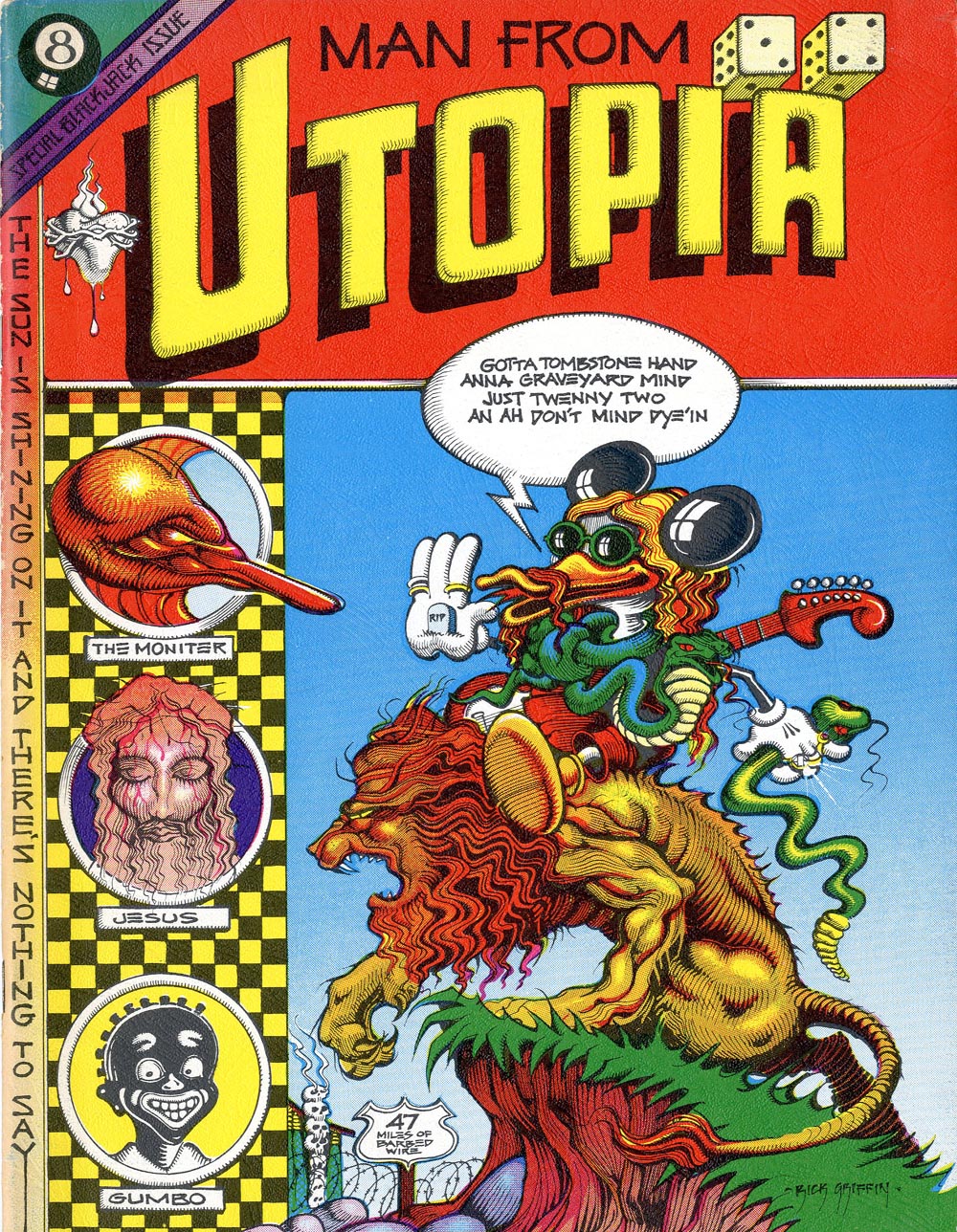 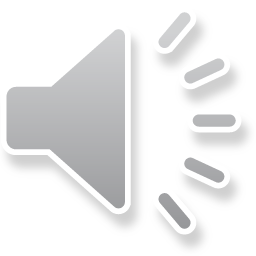 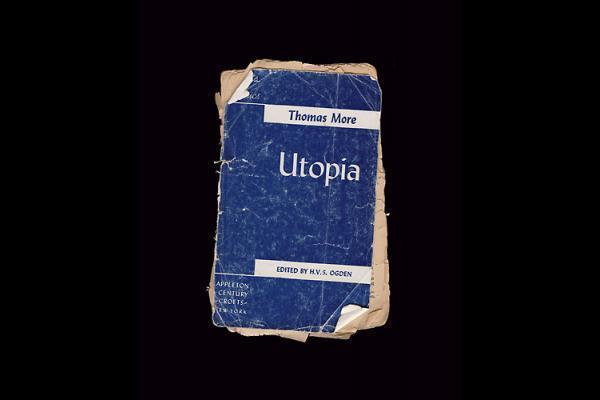 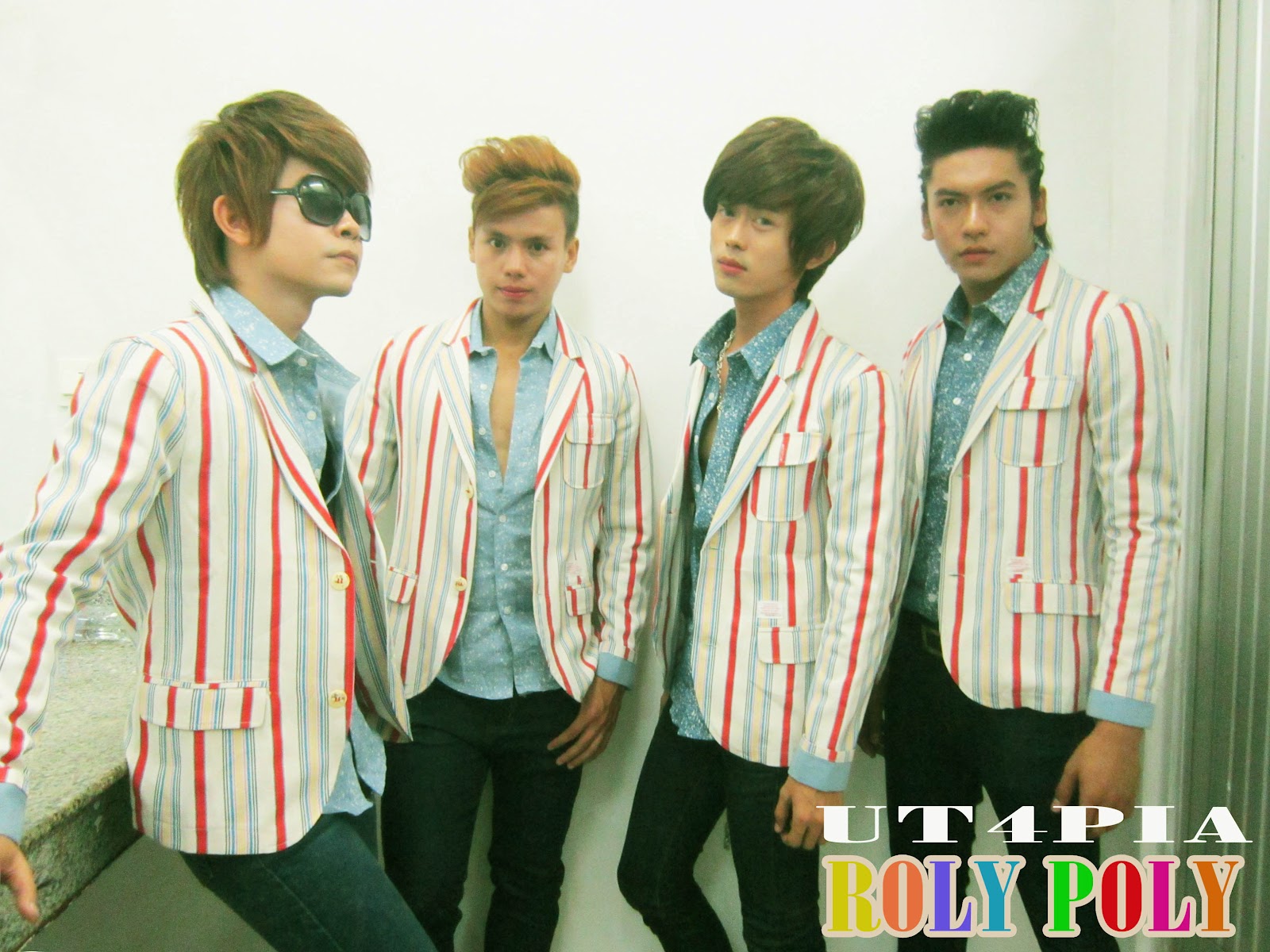 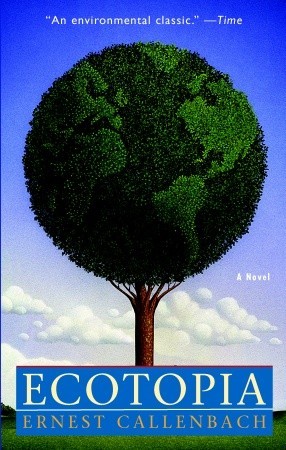 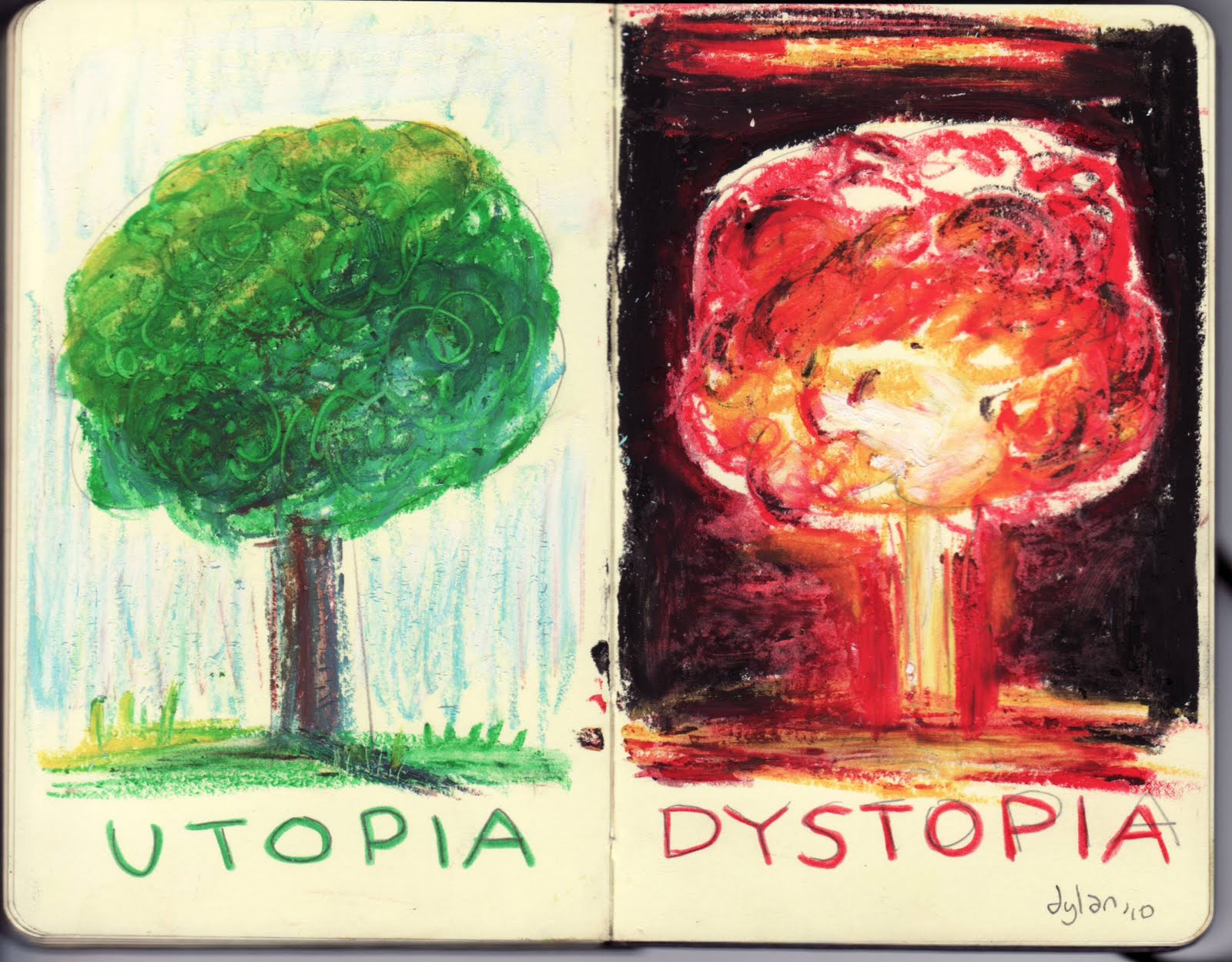 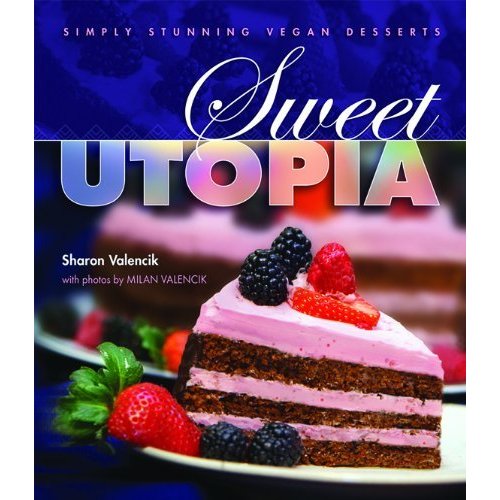 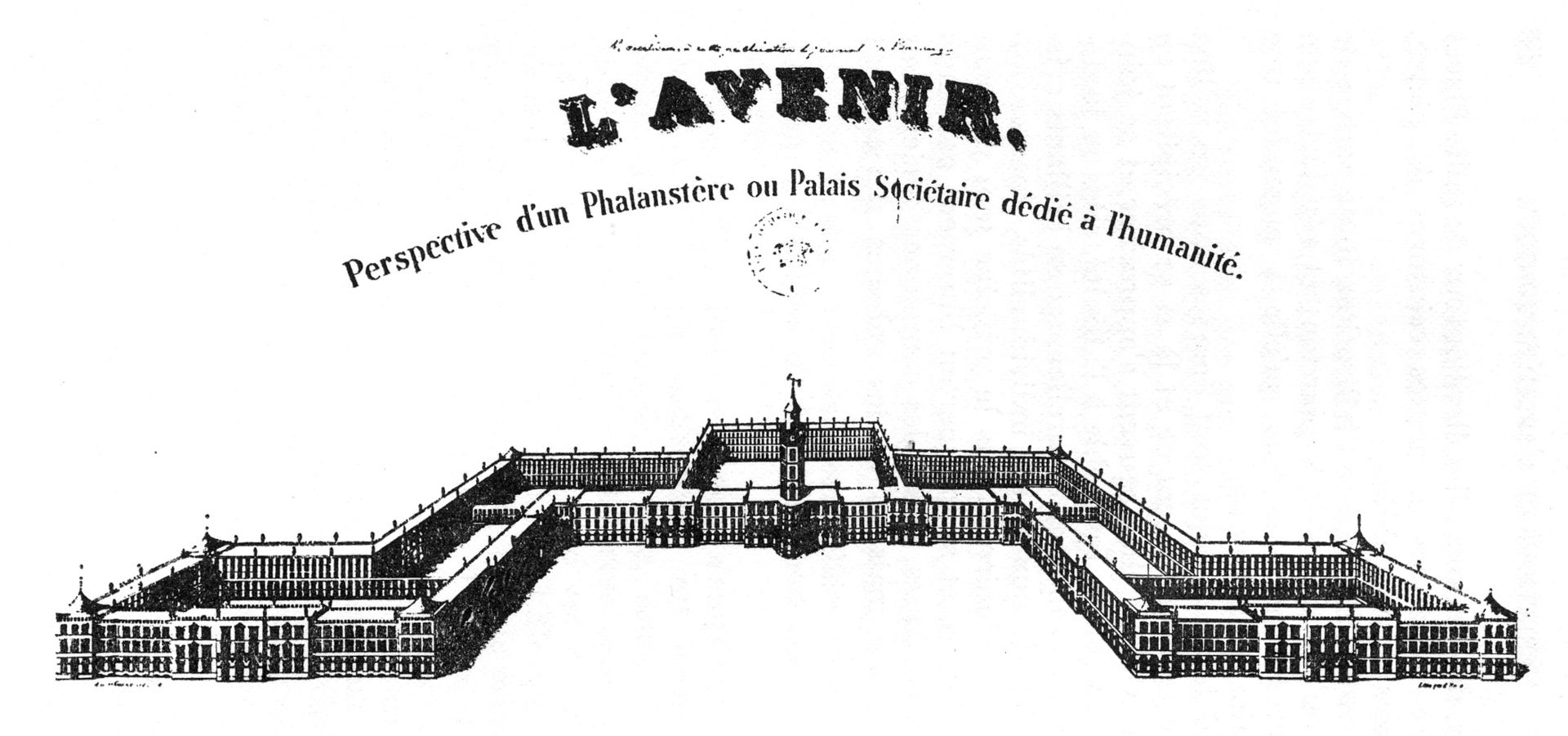 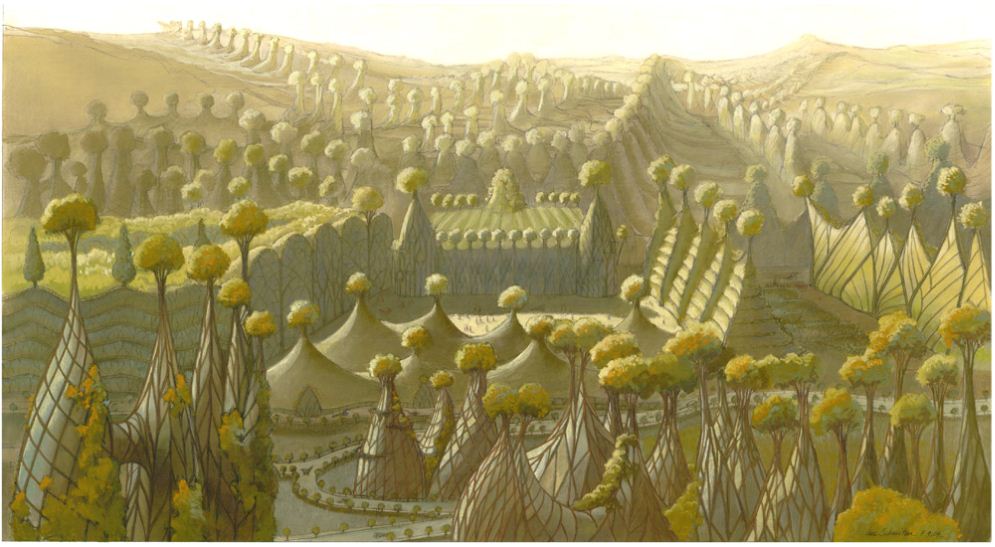 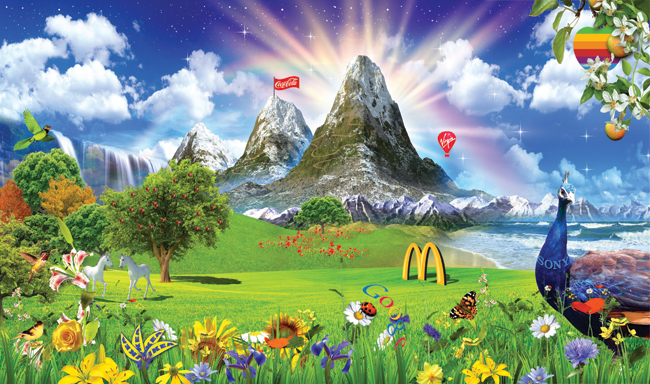 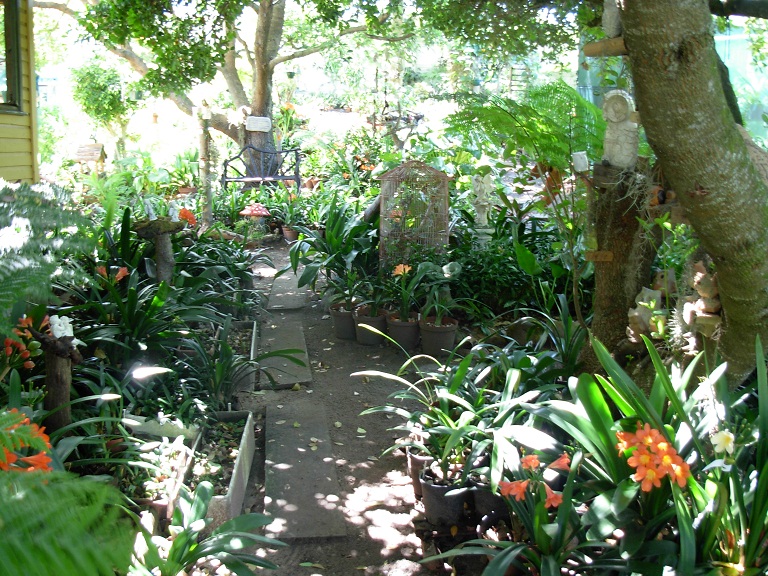 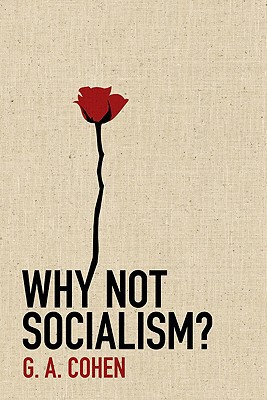 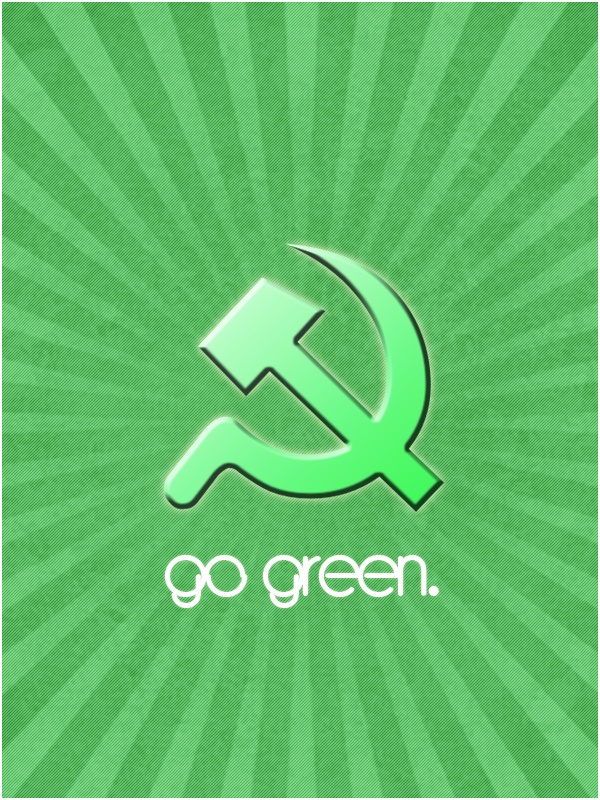 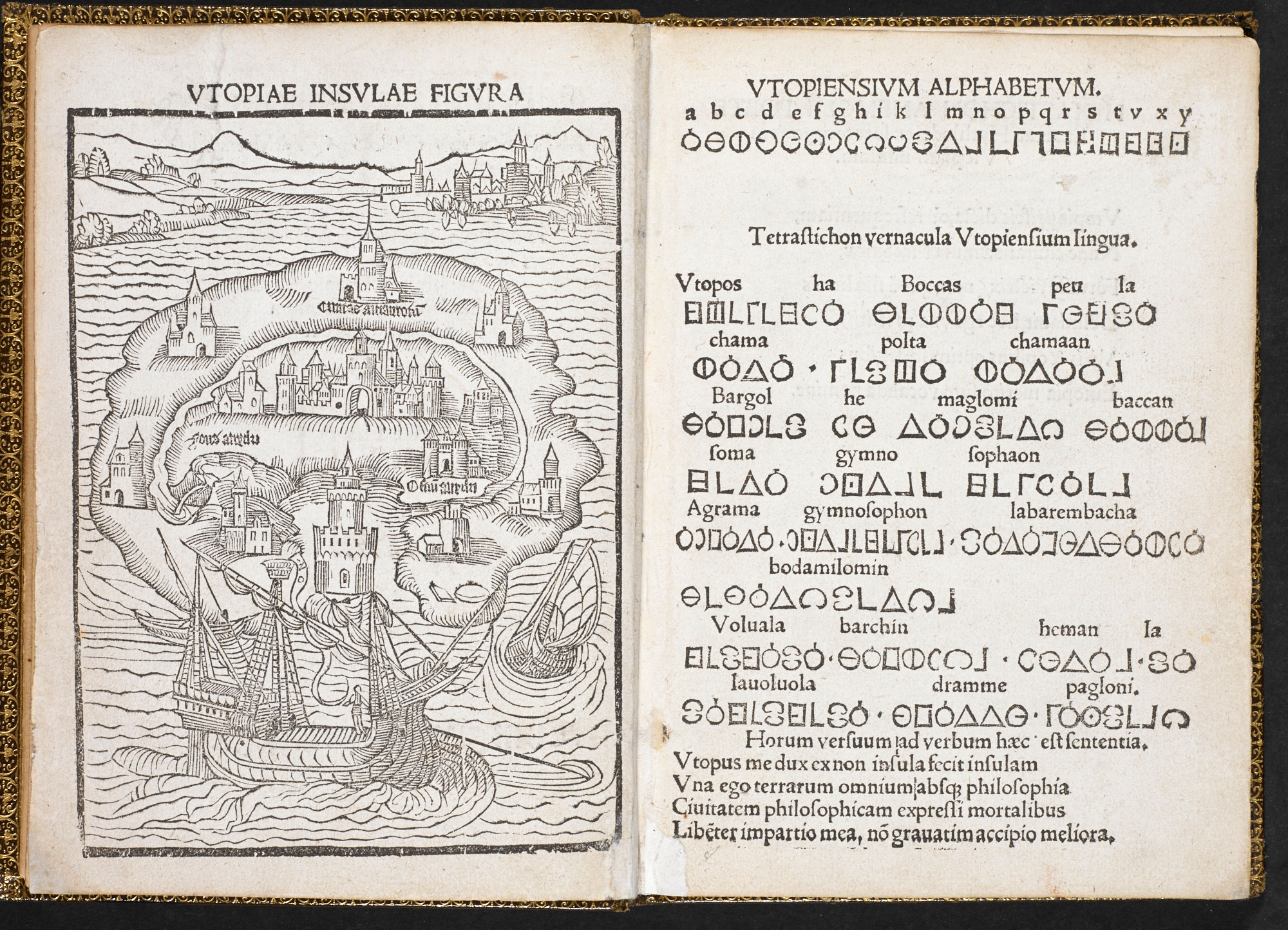 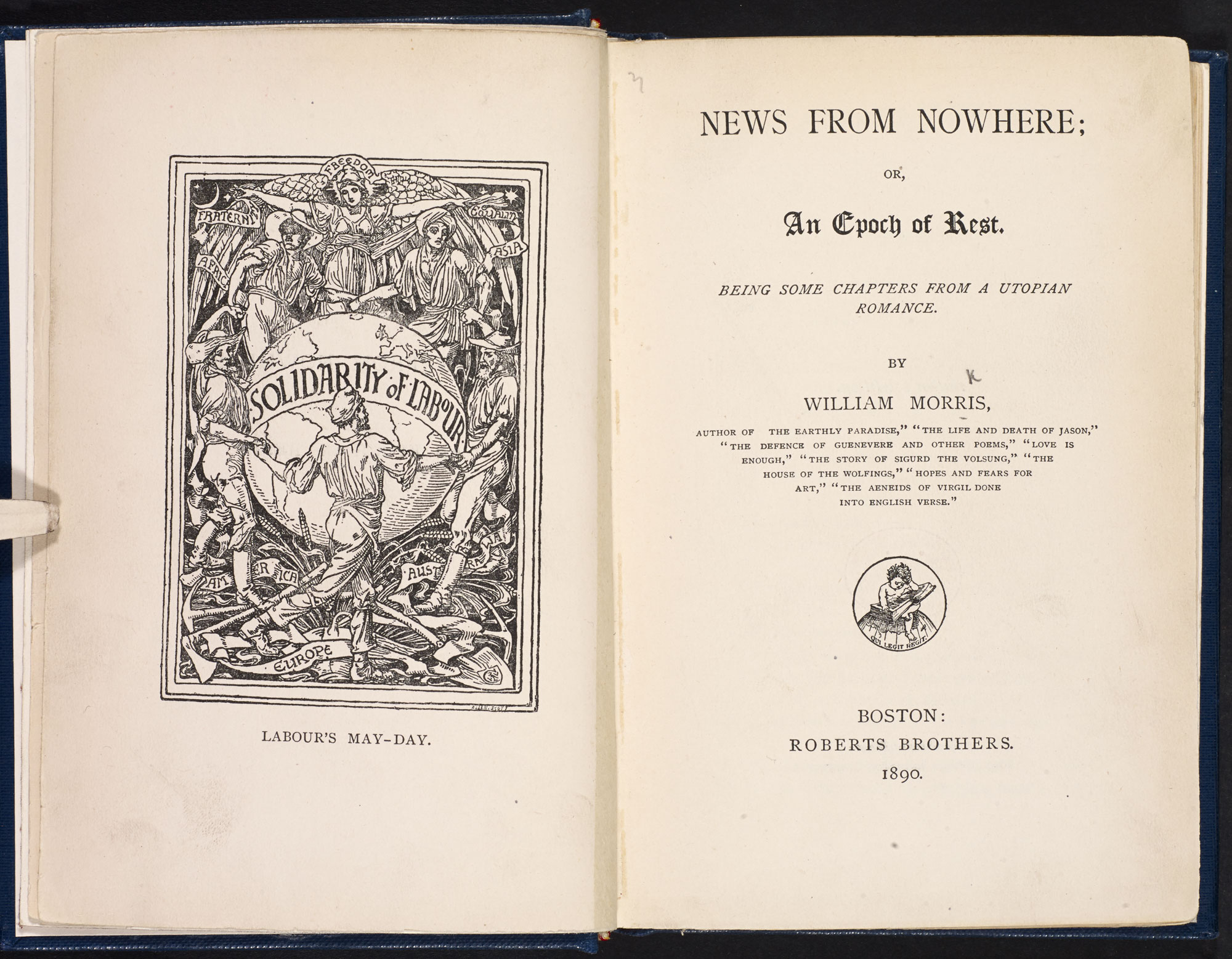 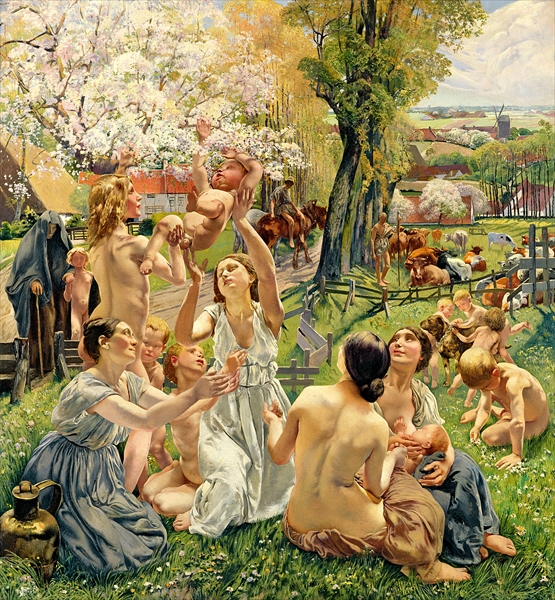 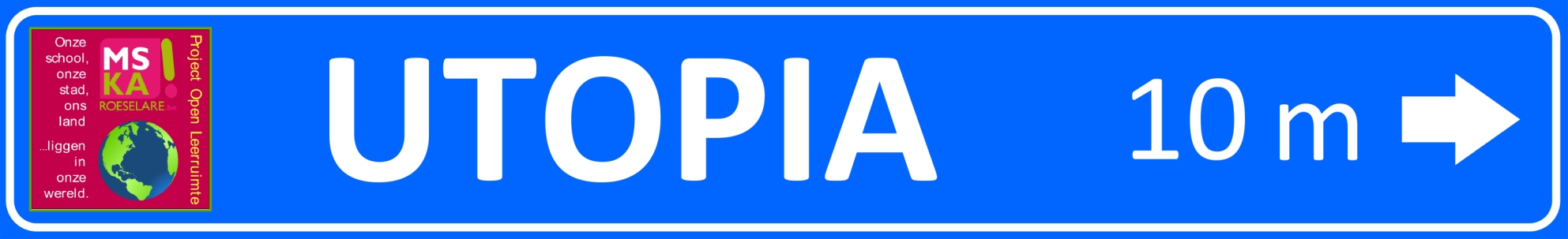